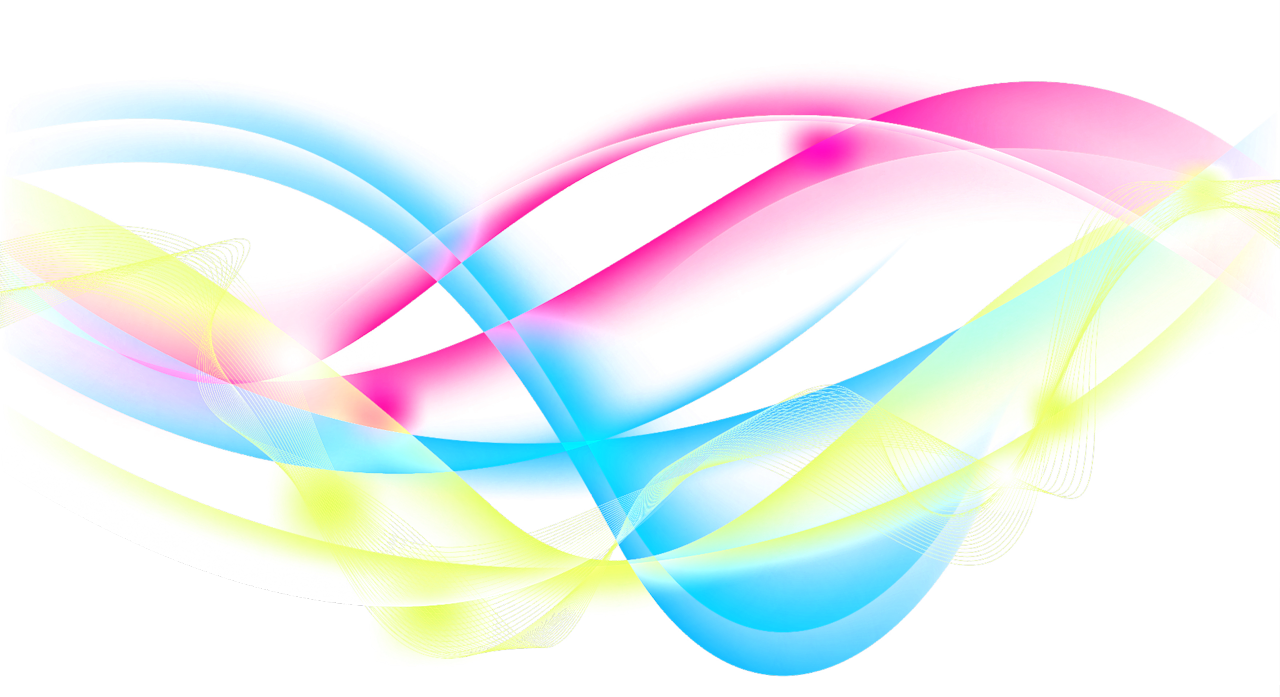 Мастер-класс по 
рисованию картоном
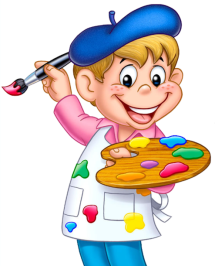 Воспитатель: Устимова И.С.
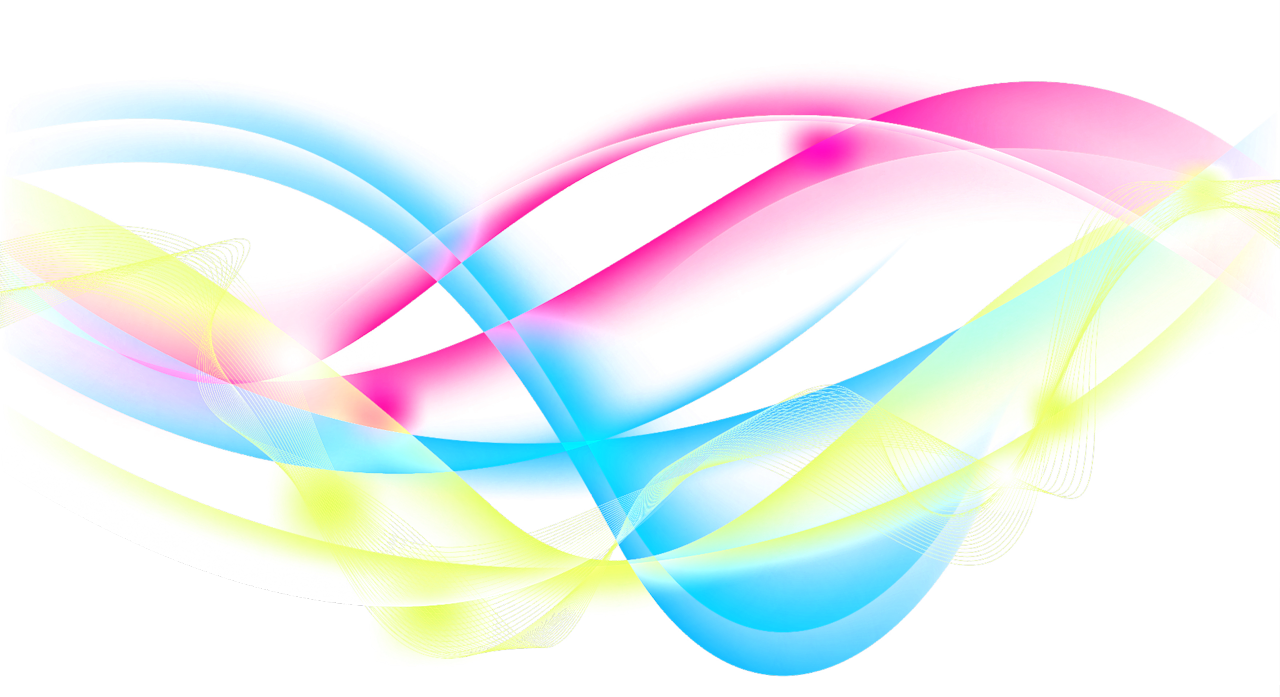 Использование нетрадиционных техник  способствует правильному составлению сюжетного рисунка детьми.
Актуальность
Рисование является одним из самых интересных и увлекательных занятий для детей дошкольного возраста.
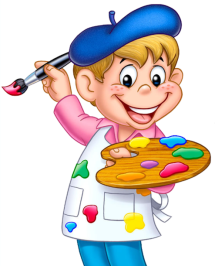 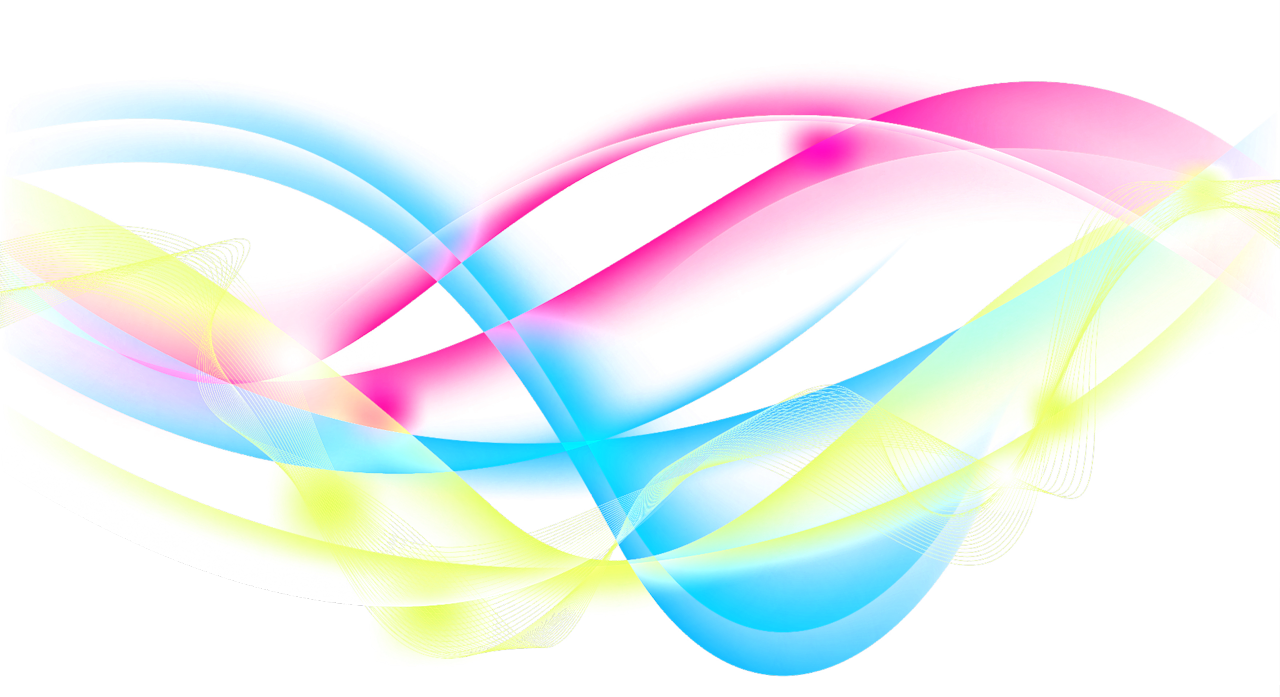 Пространственной ориентировки на листе
Мелкой моторики рук и тактильного восприятия
Нетрадиционная техника рисования способствует развитию у ребенка:
Изобразительных навыков и умений
Внимания и усидчивости
Формируются навыки самоконтроля
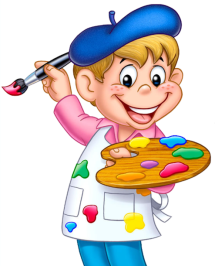 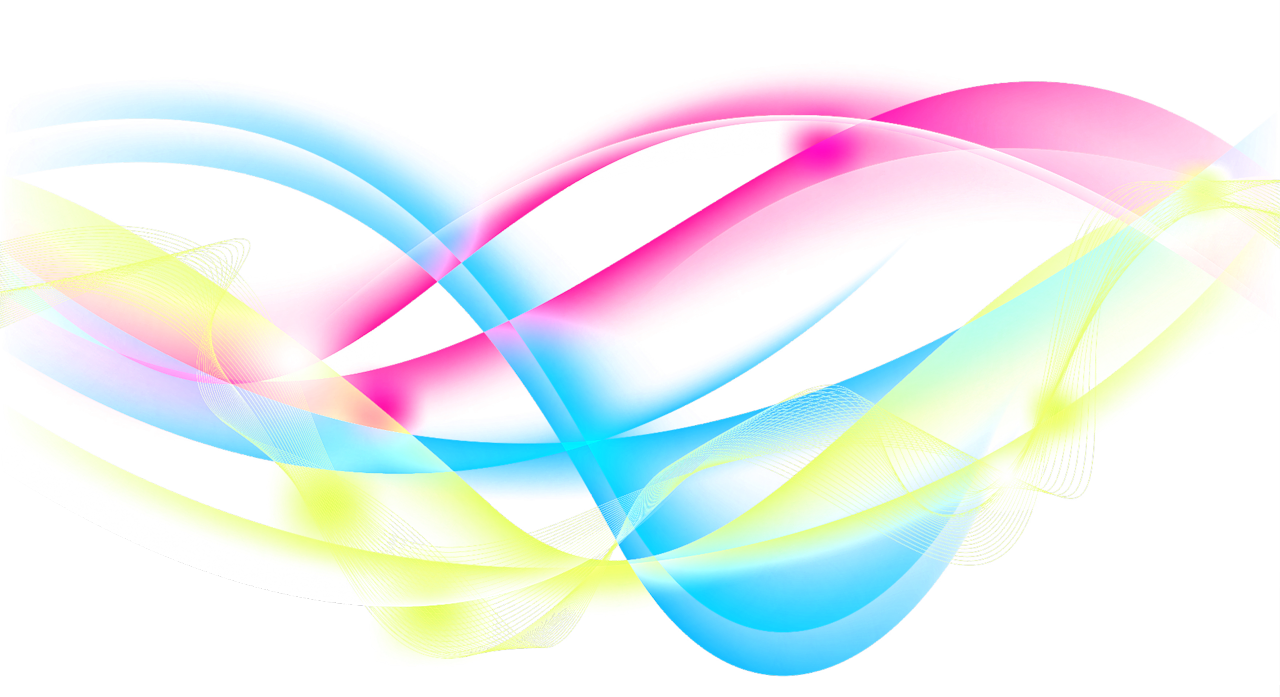 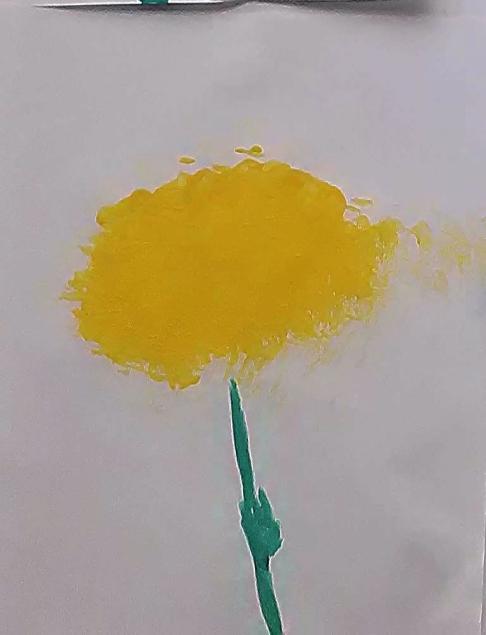 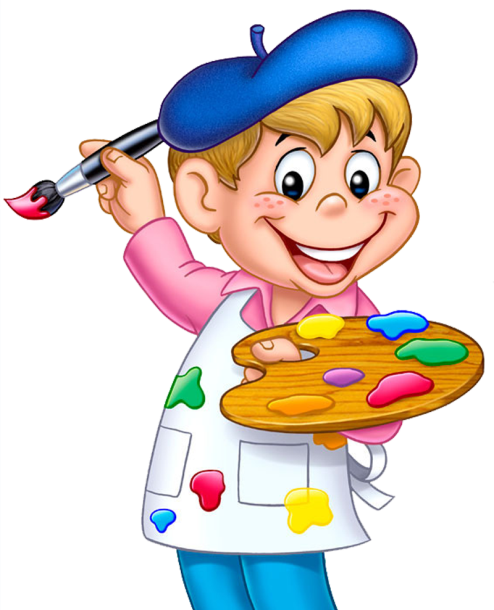 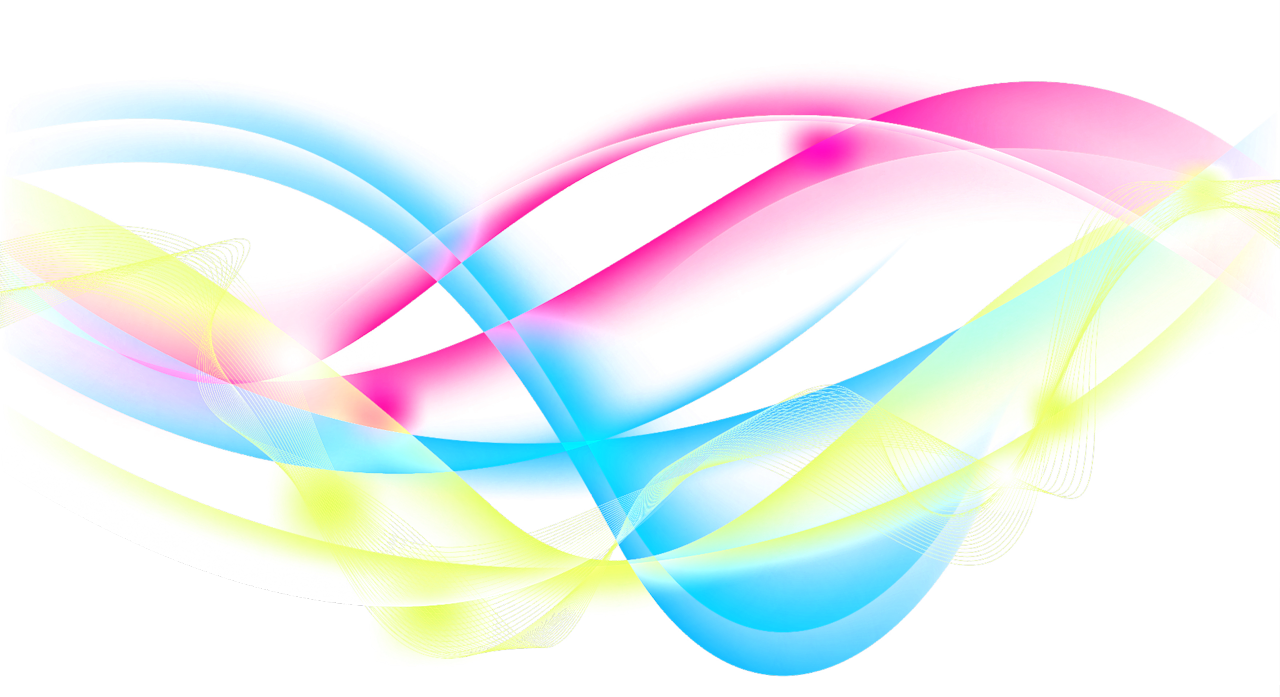 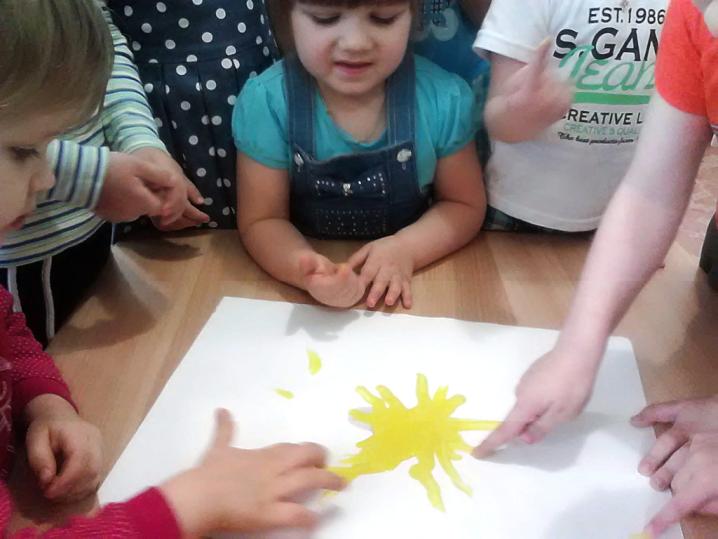 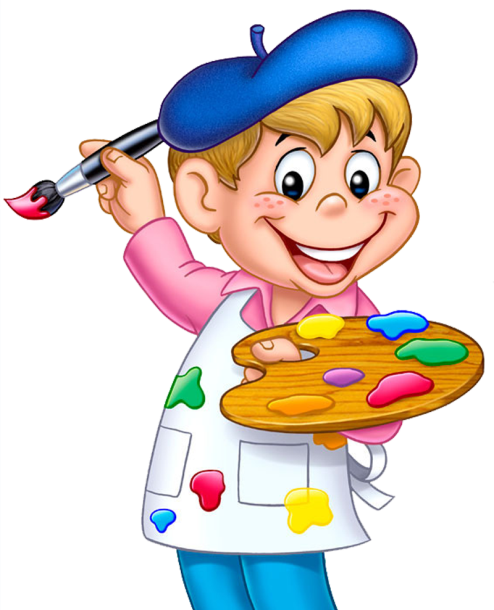 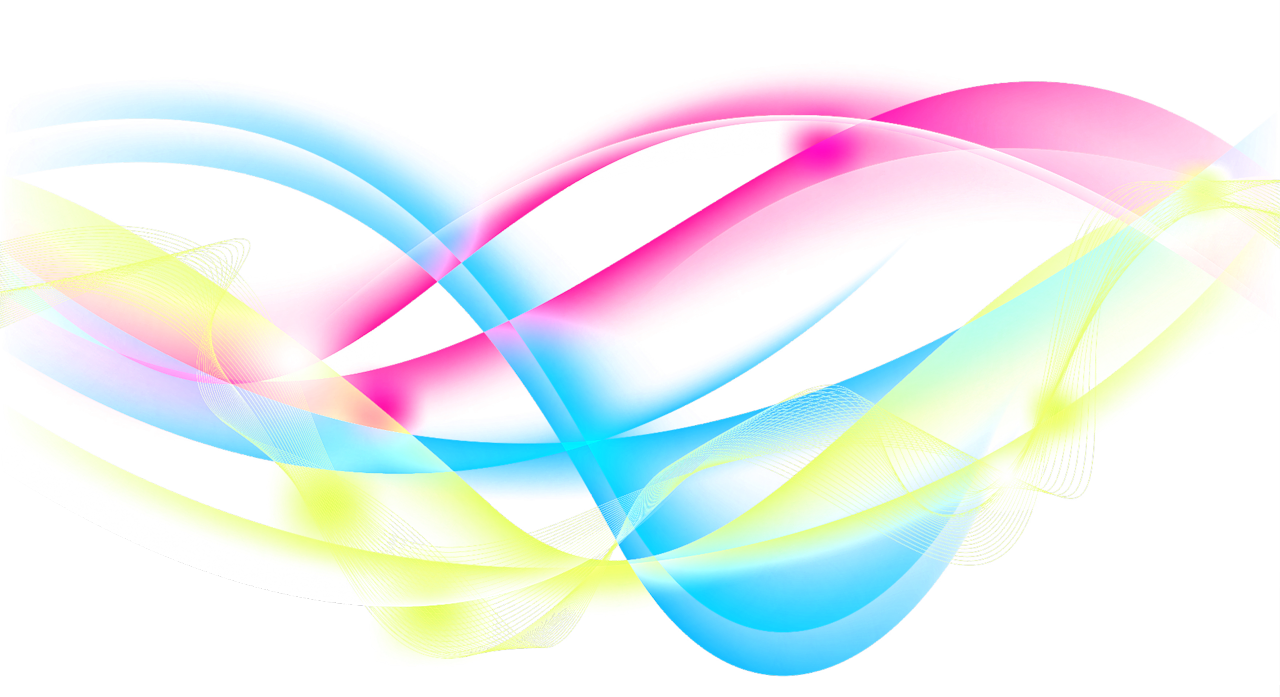 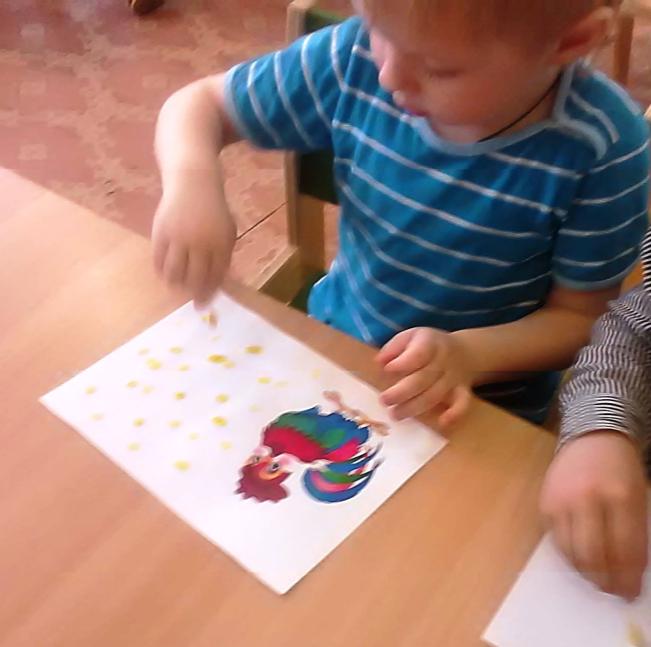 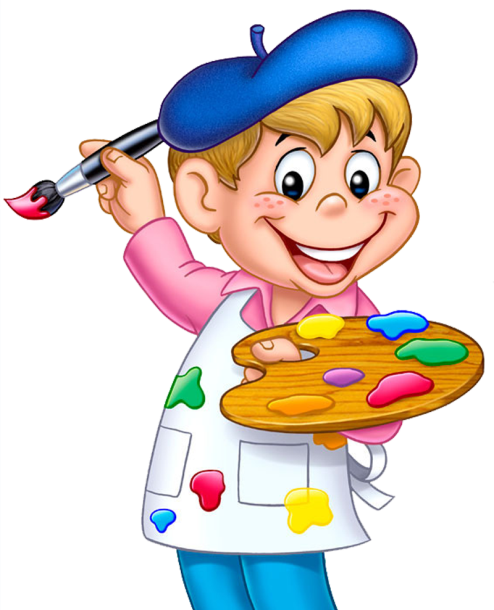 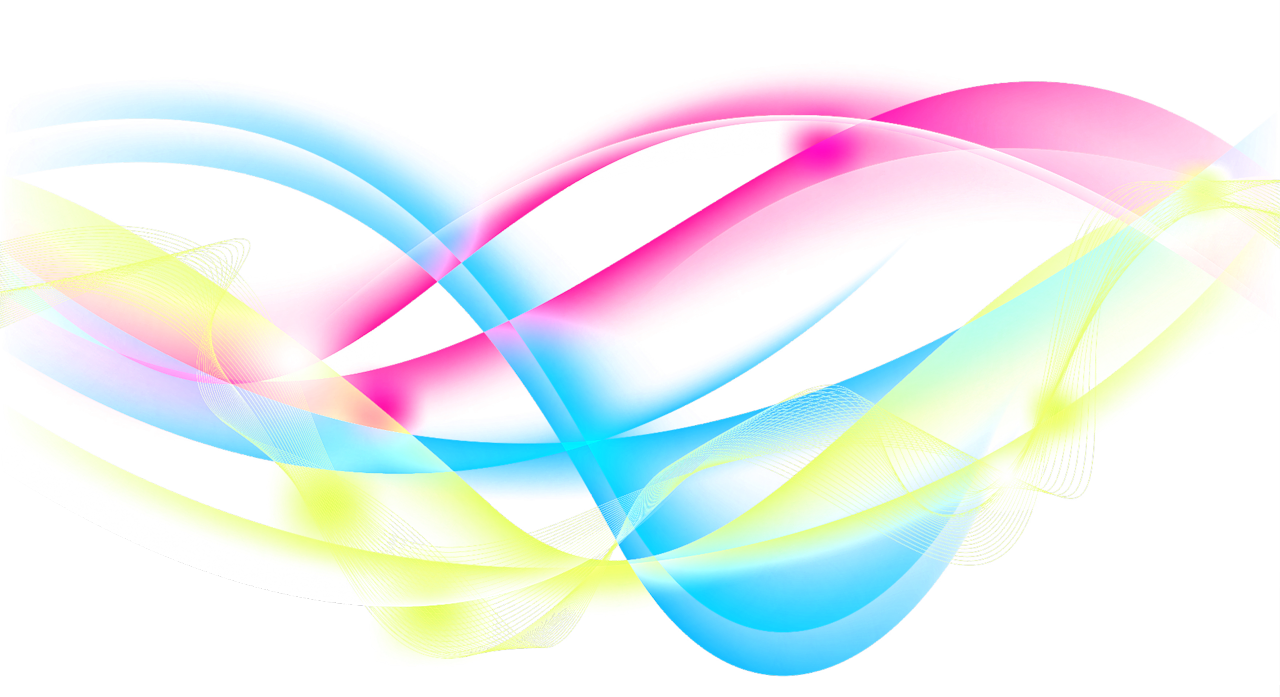 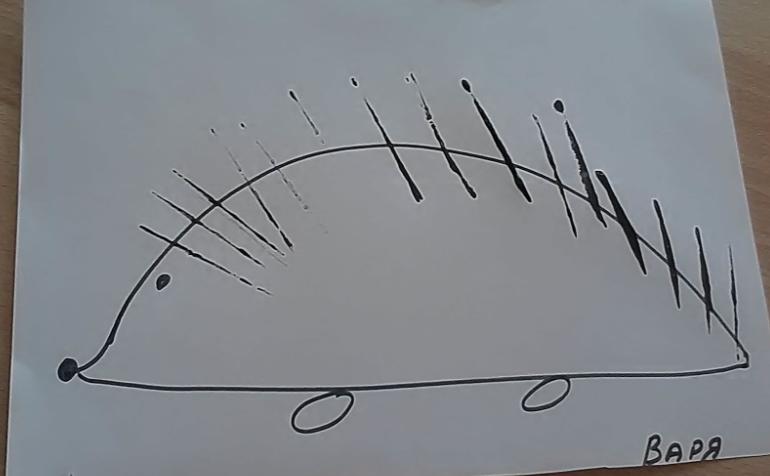 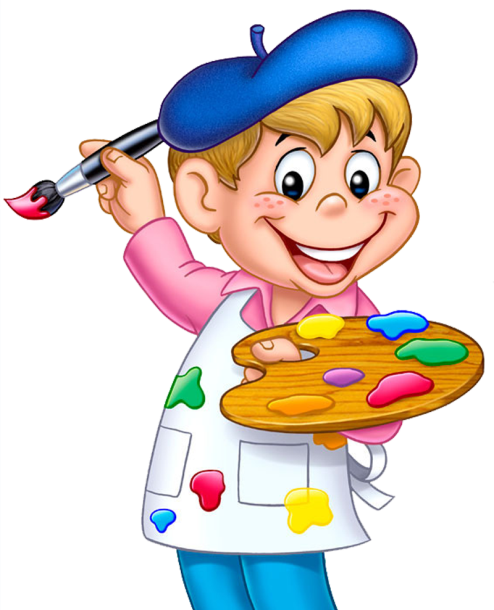 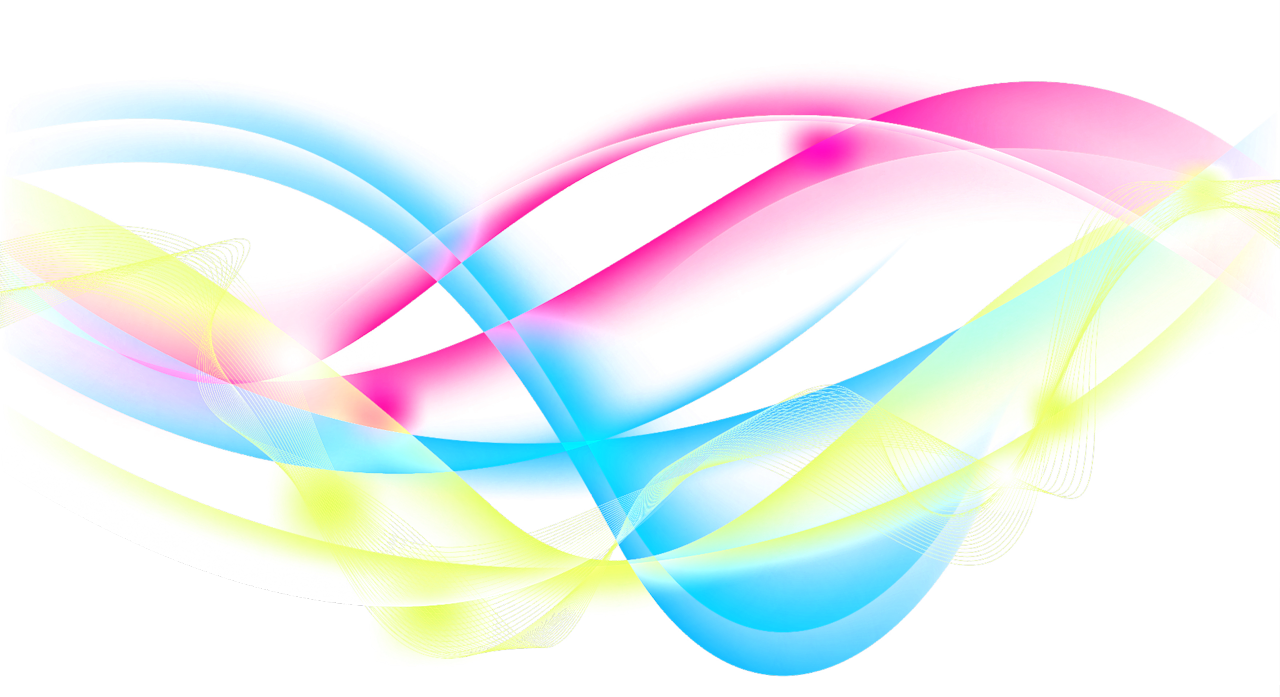 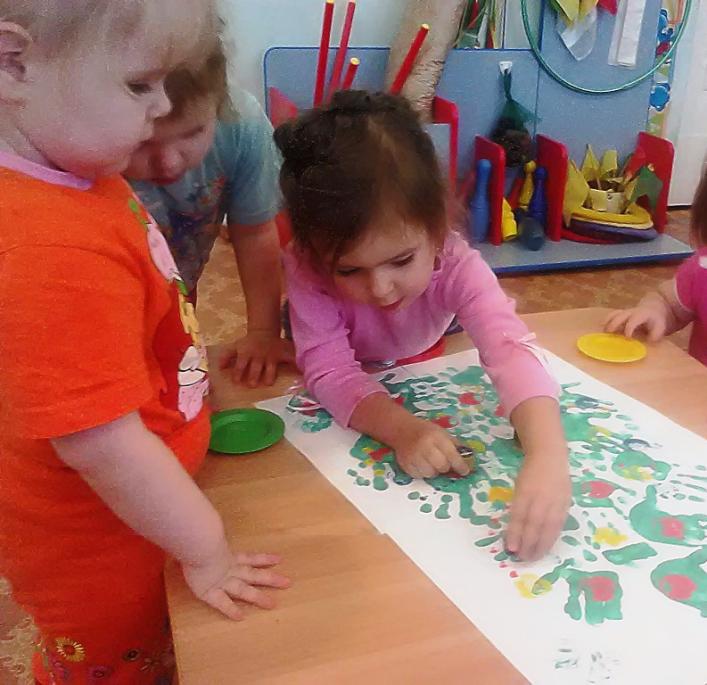 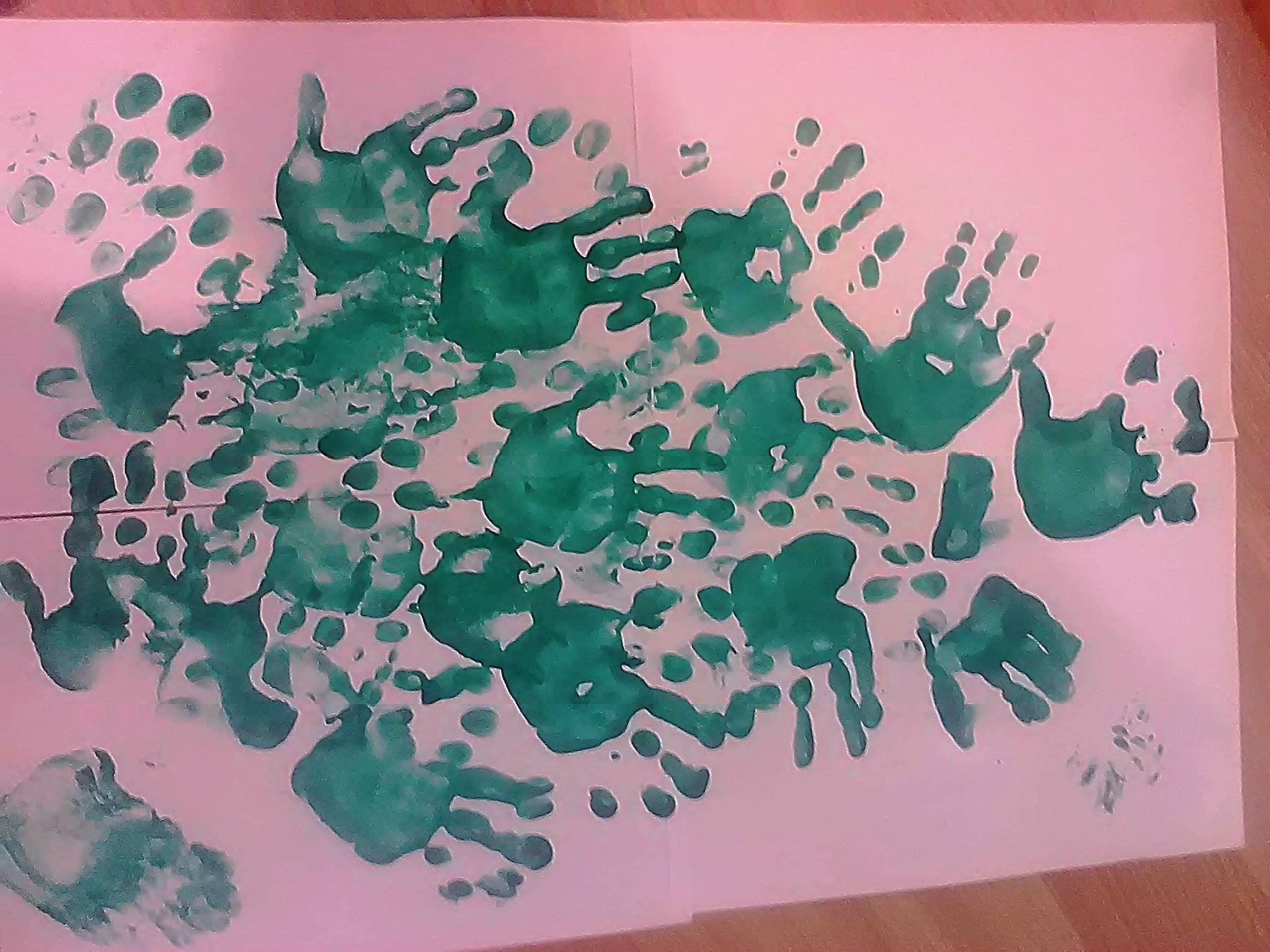 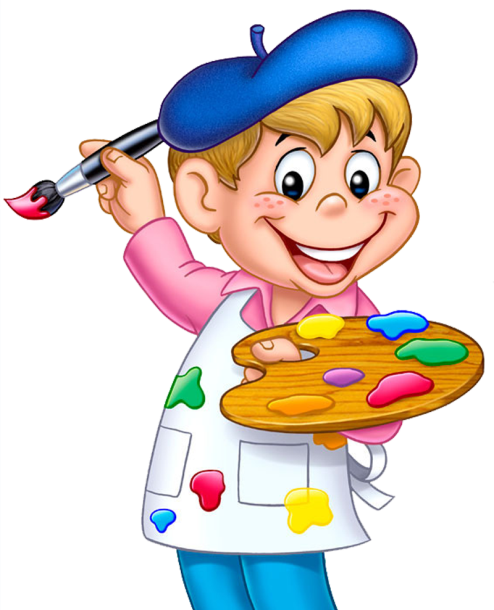 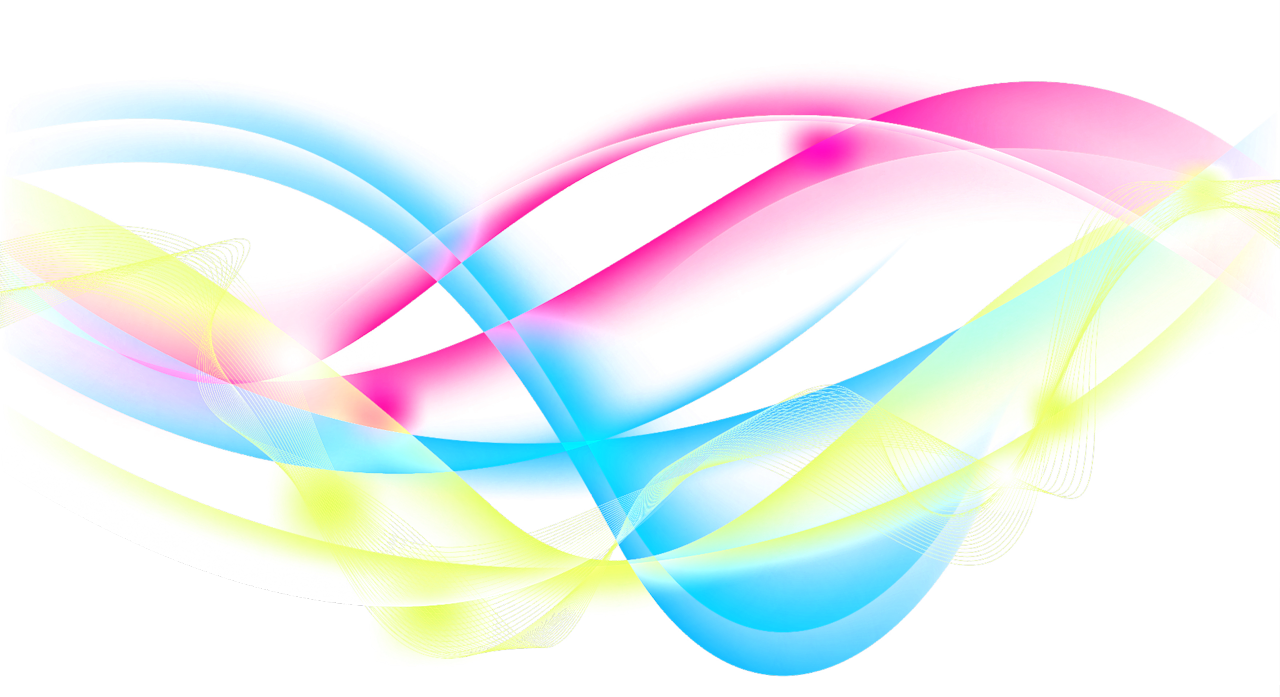 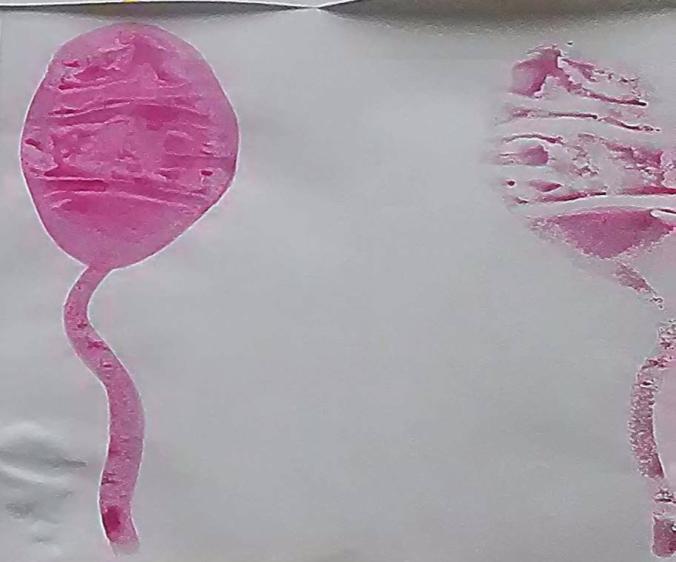 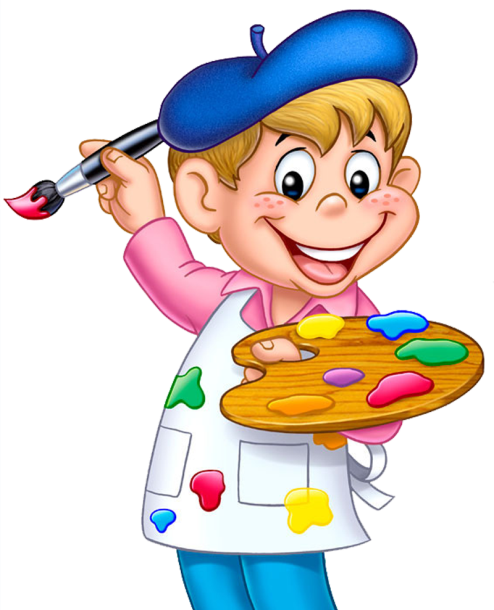 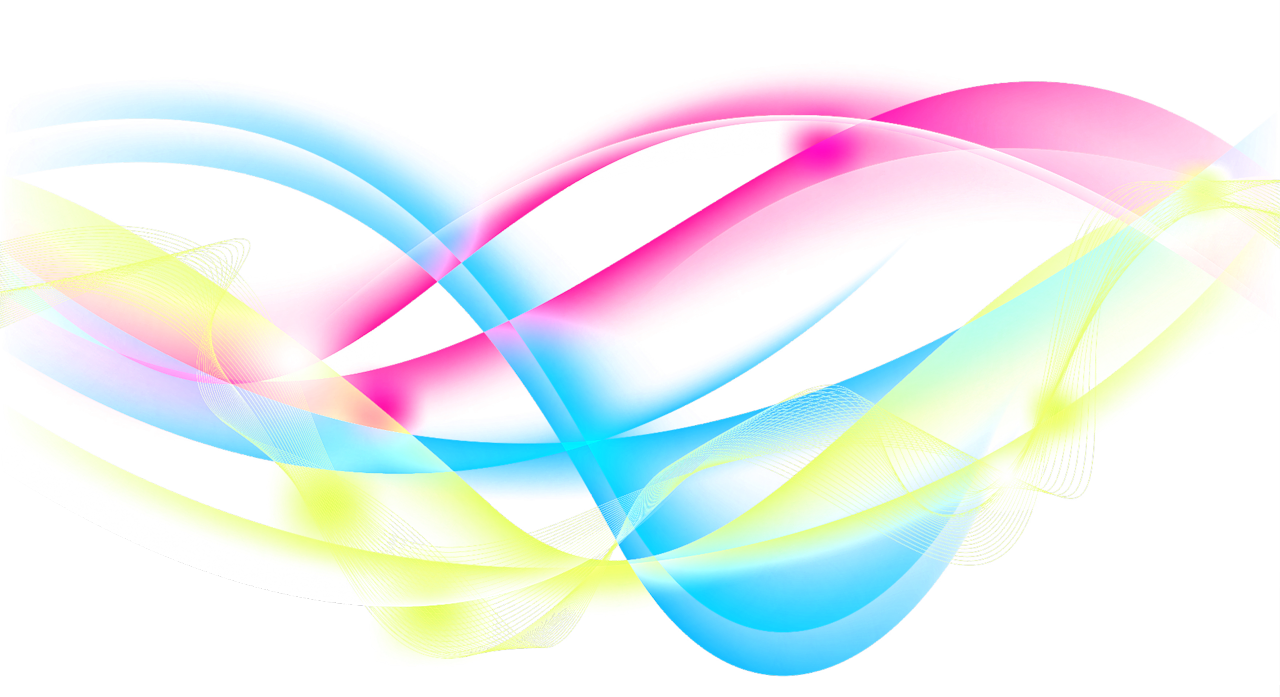 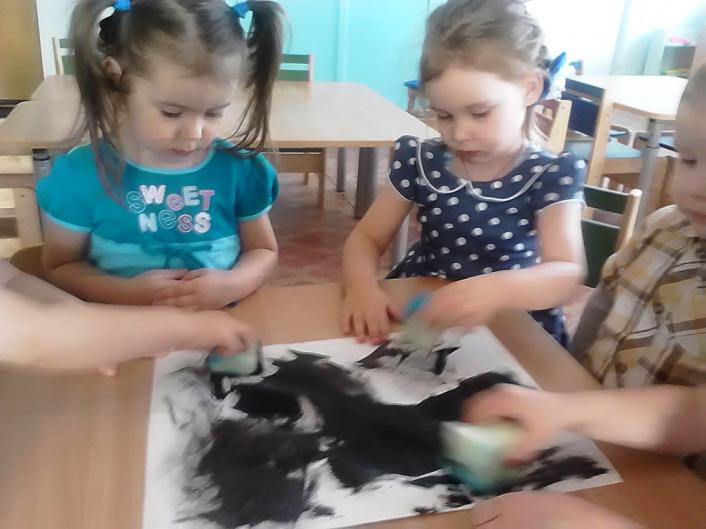 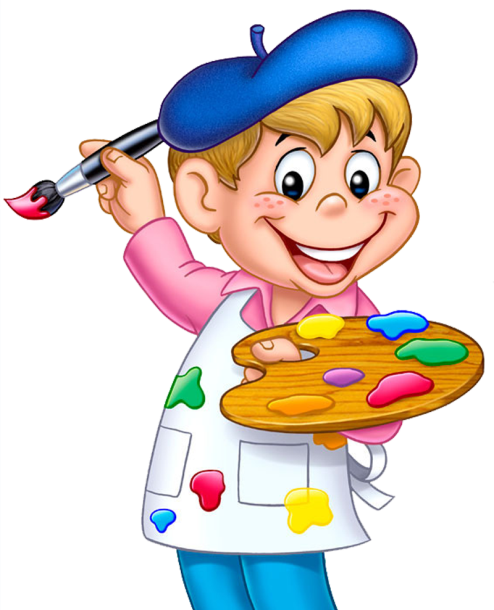 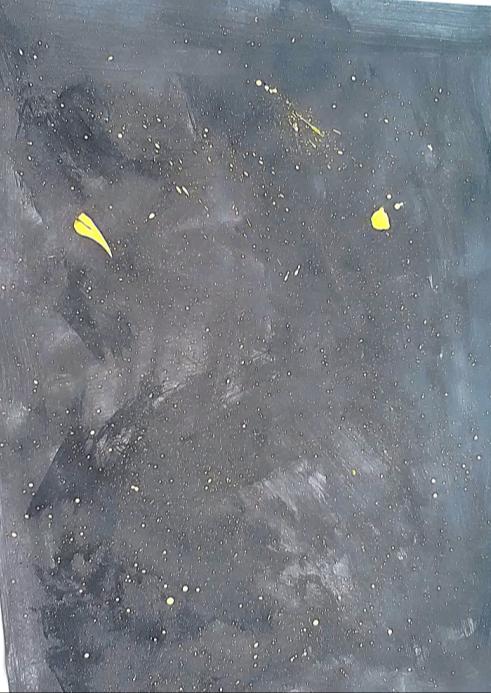 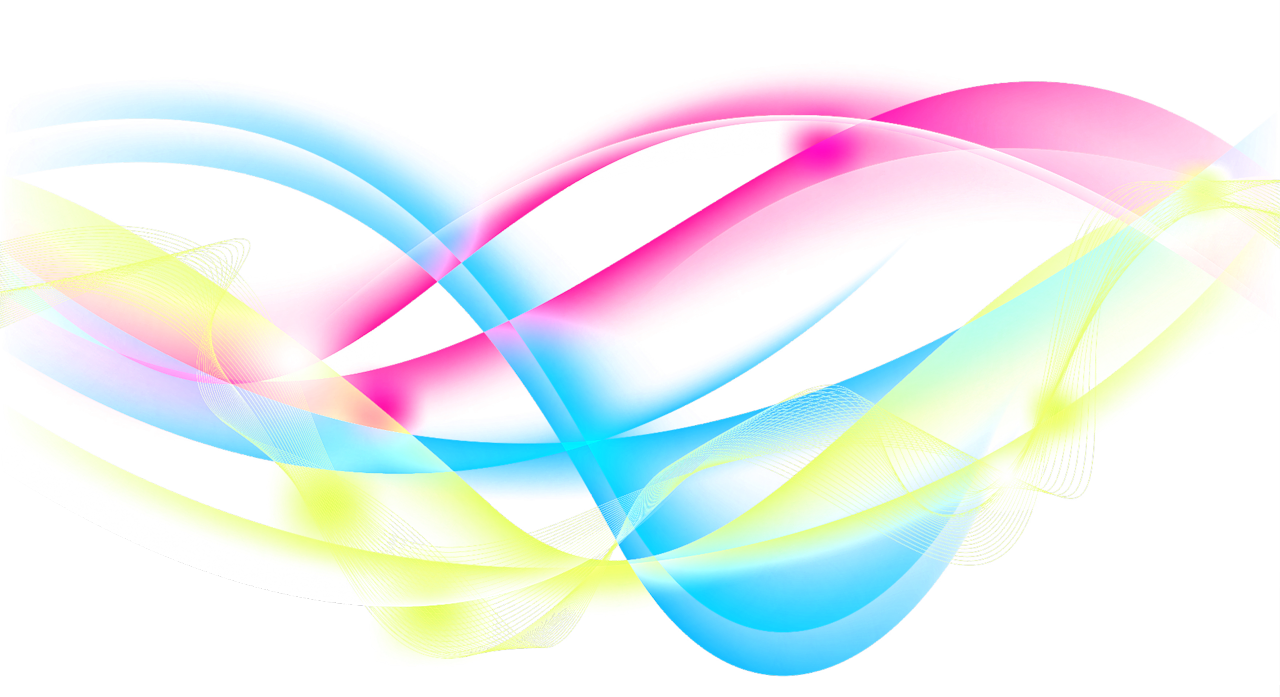 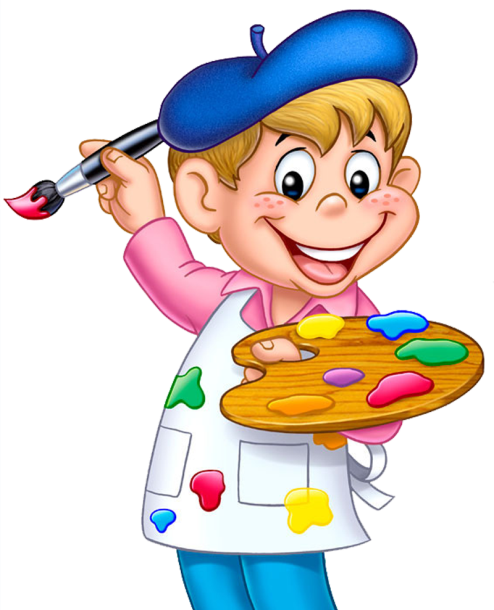 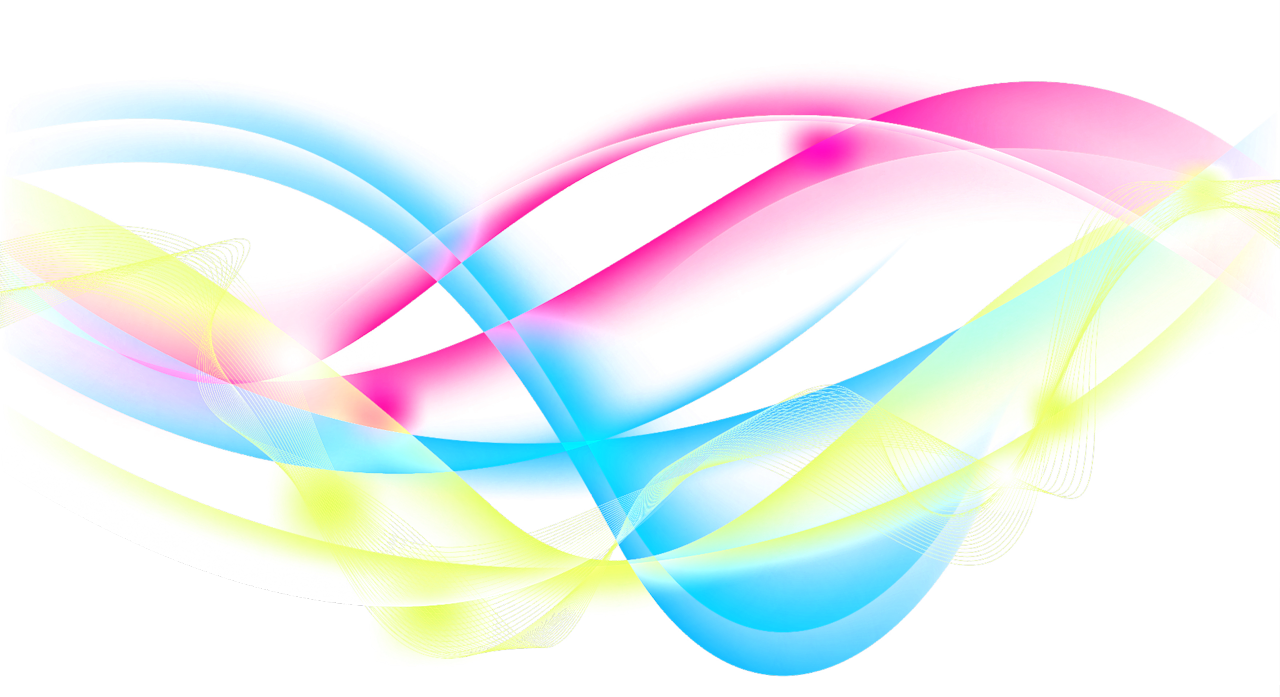 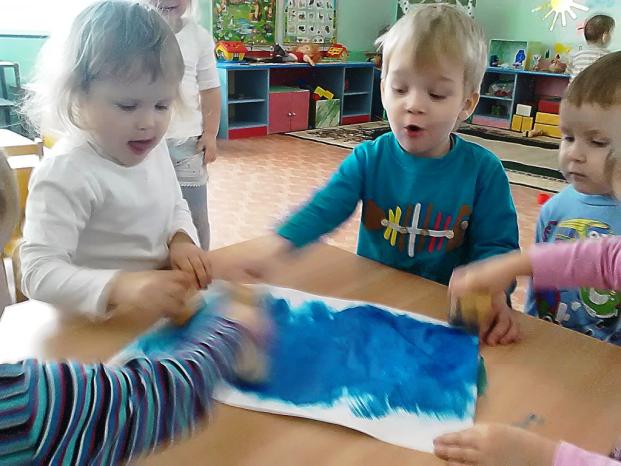 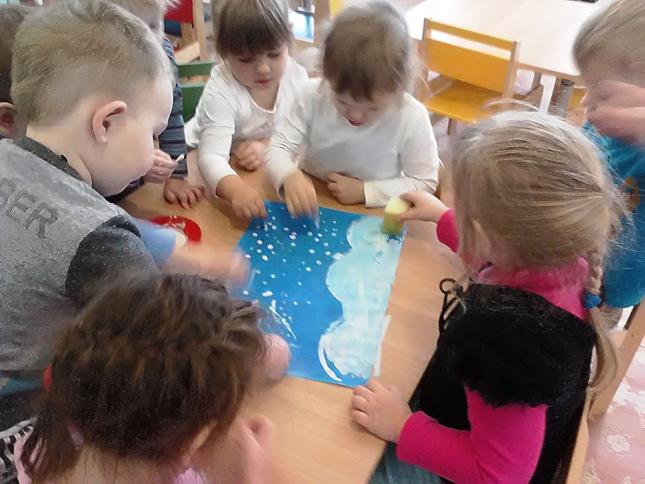 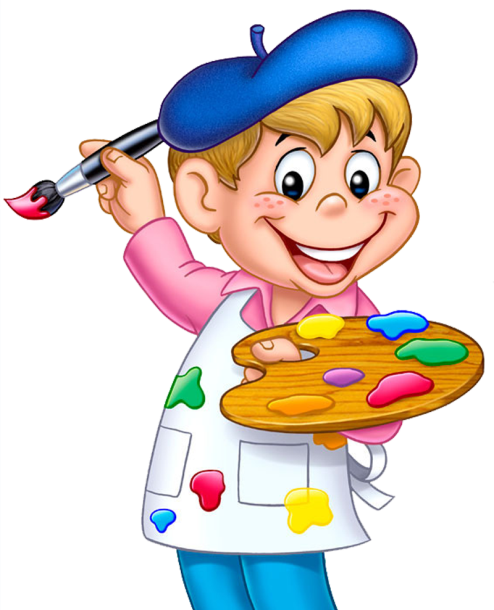 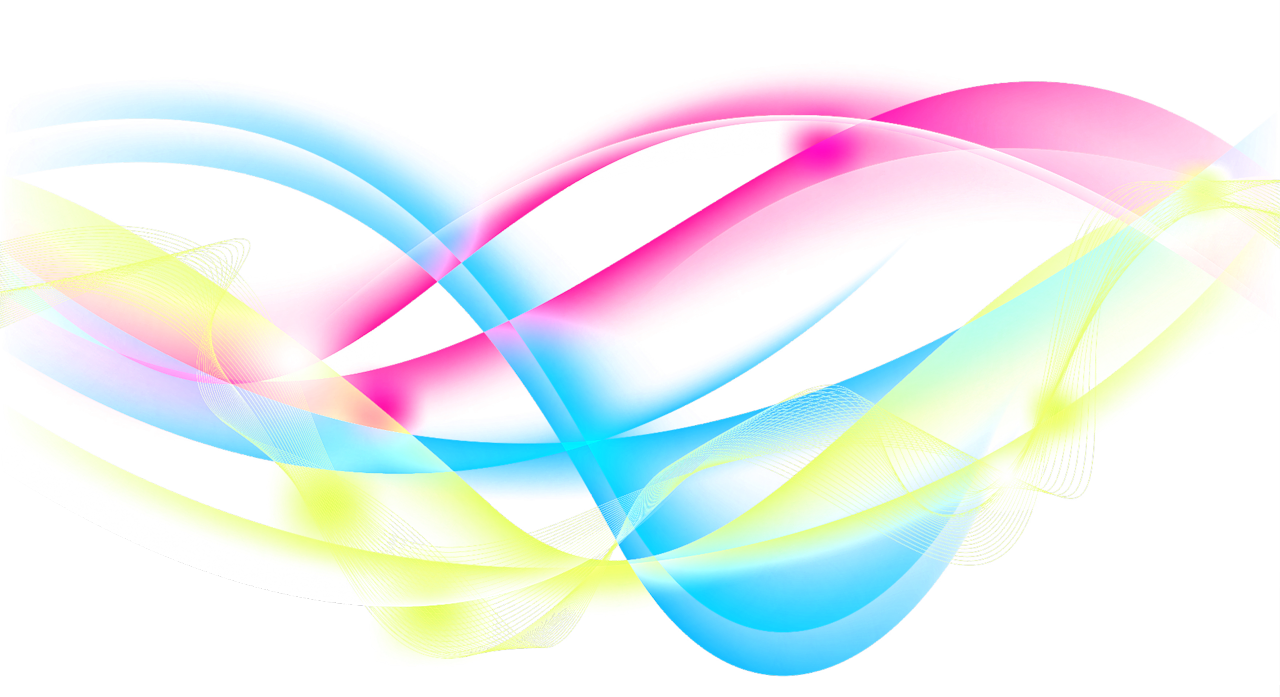 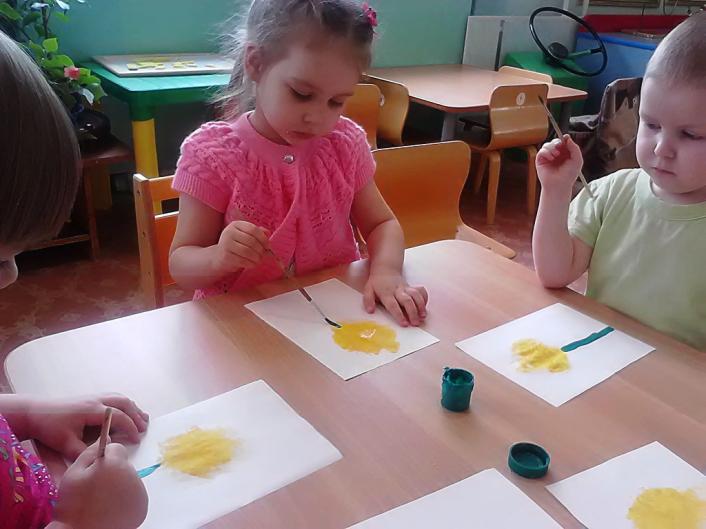 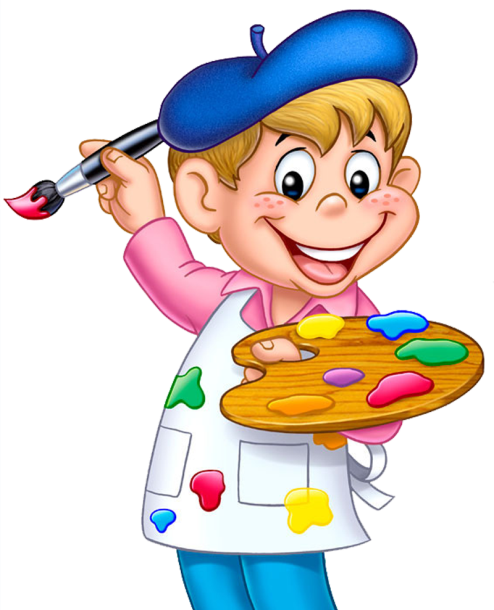 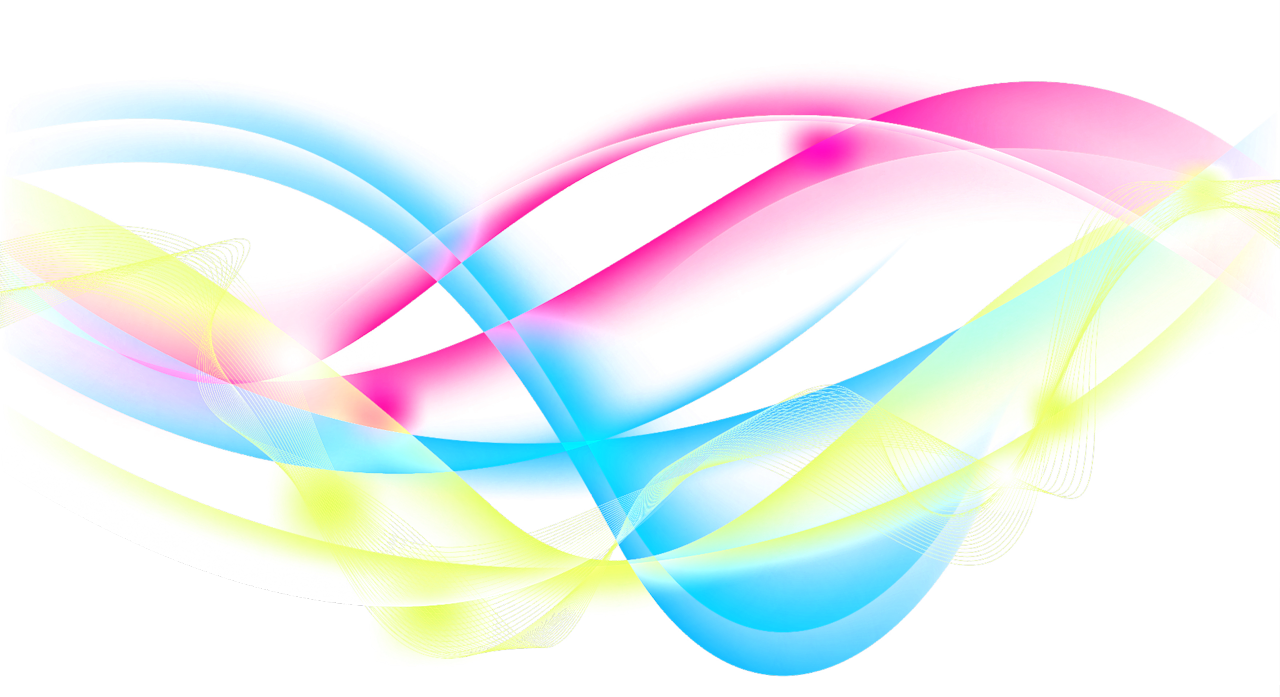 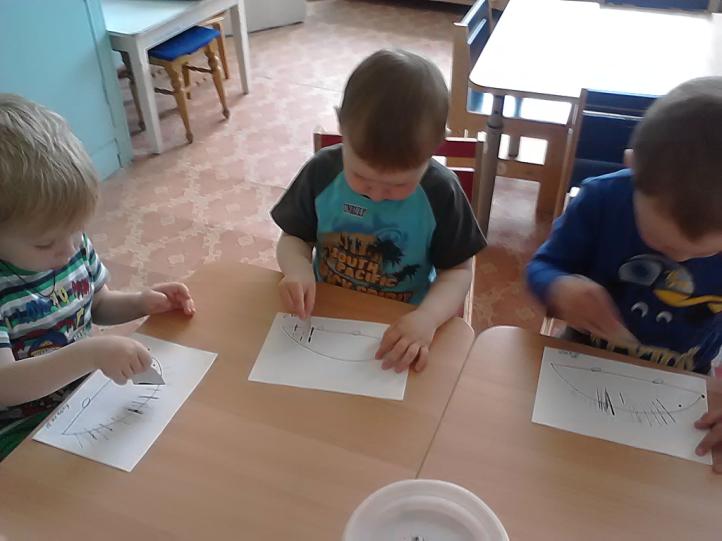 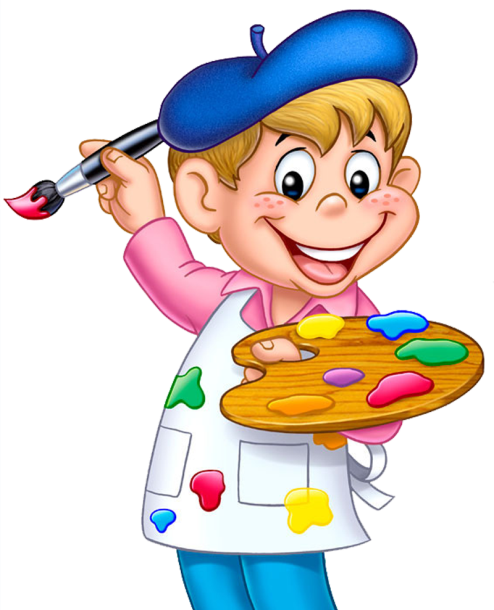 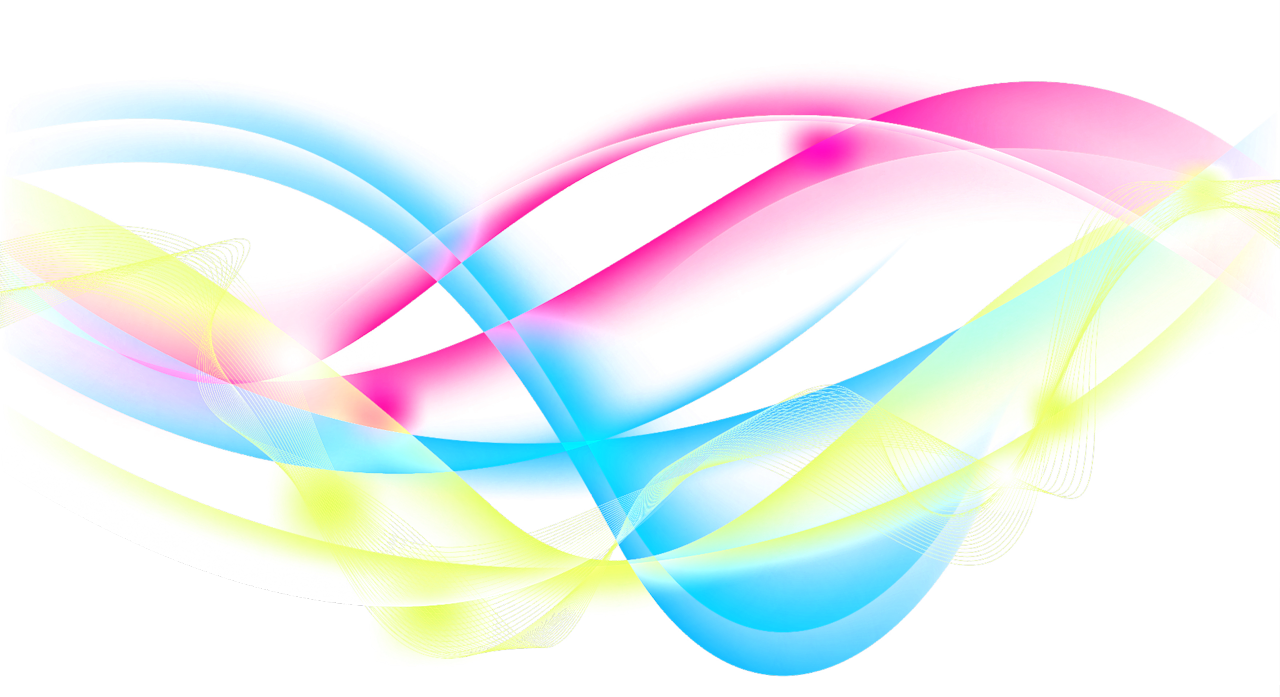 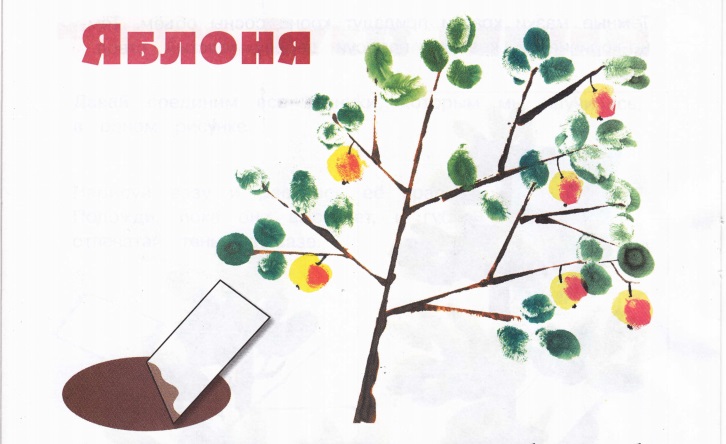 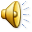 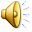 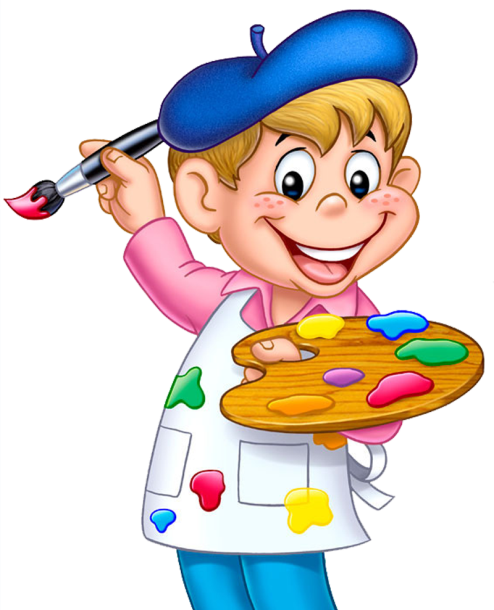 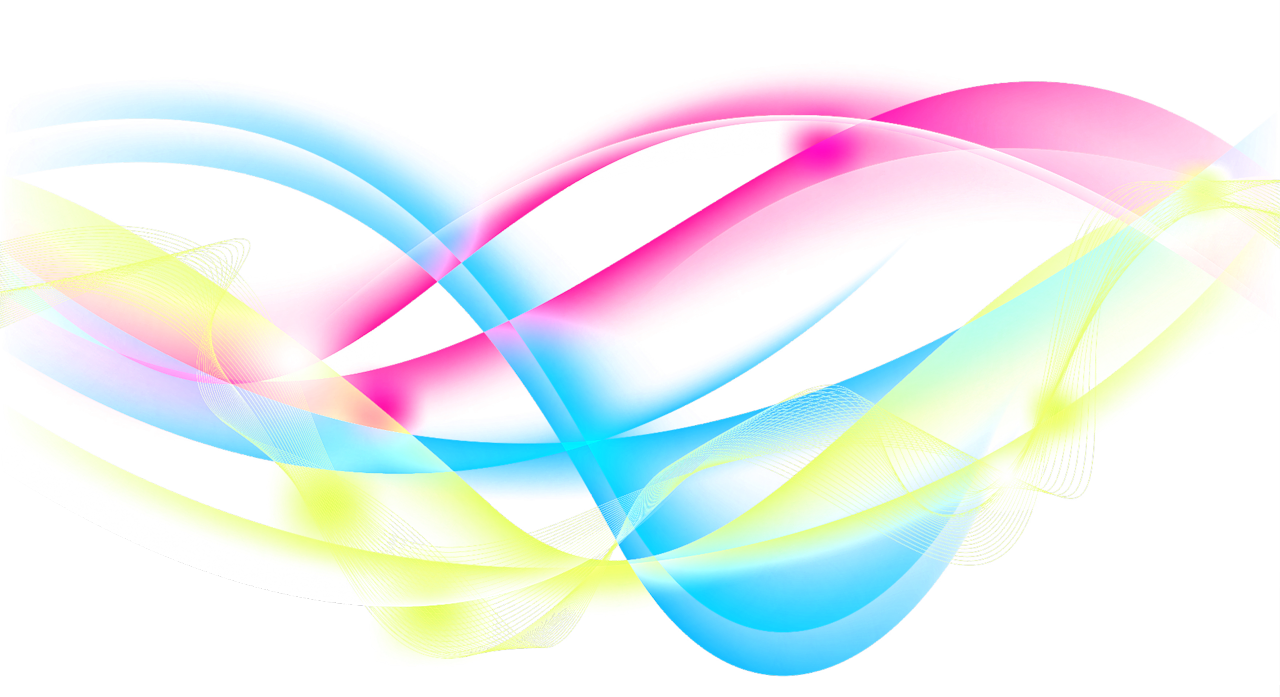 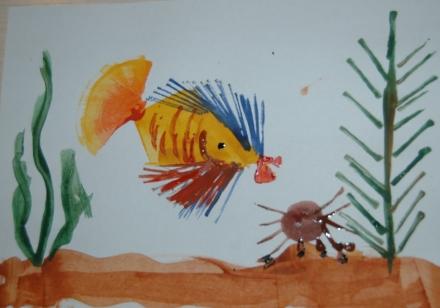 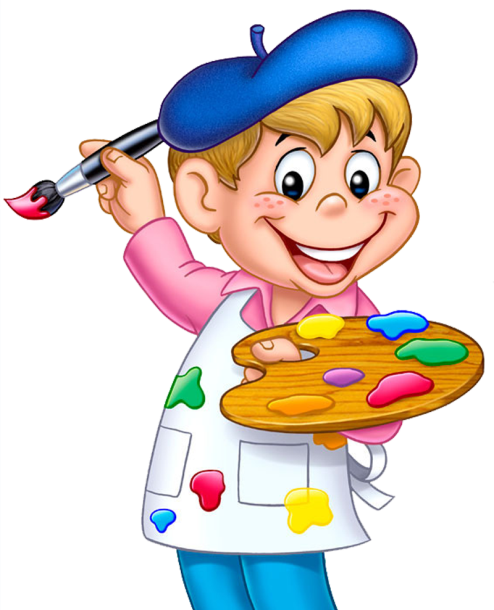 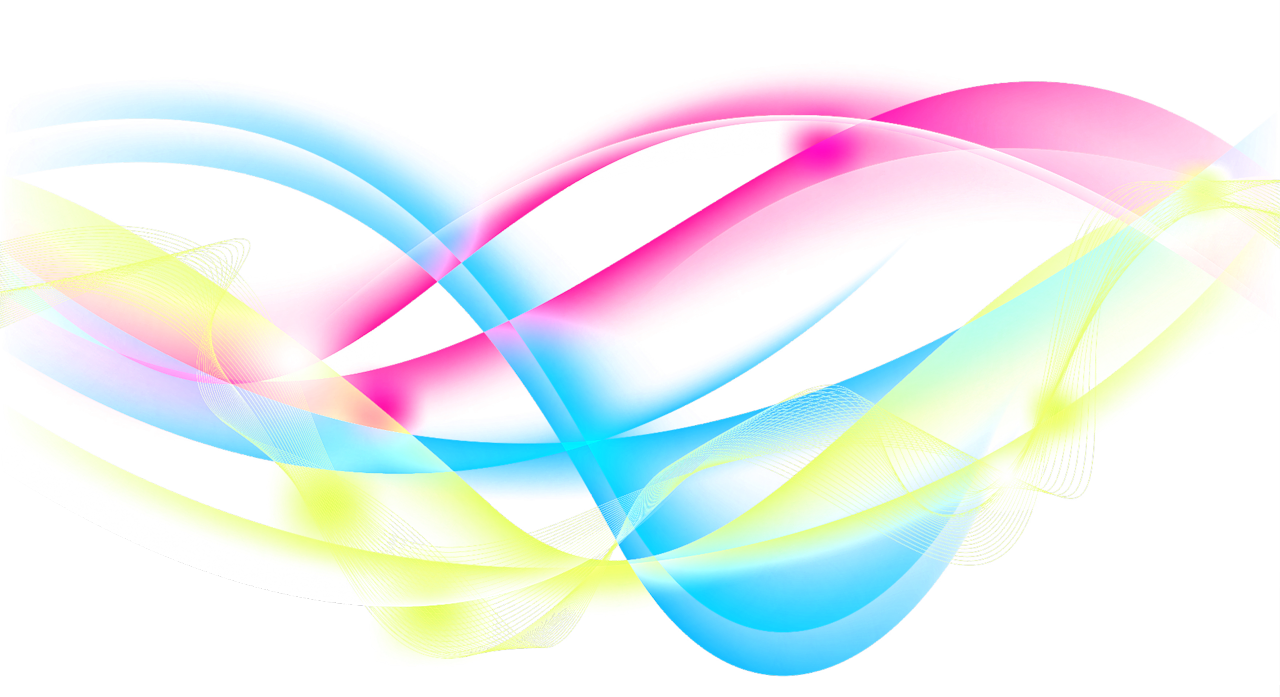 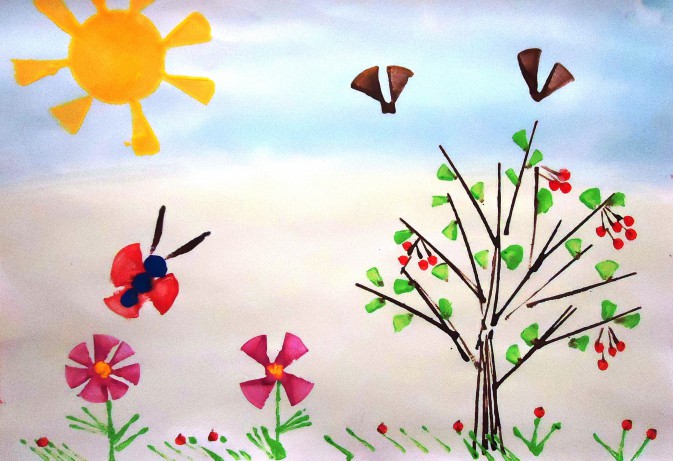 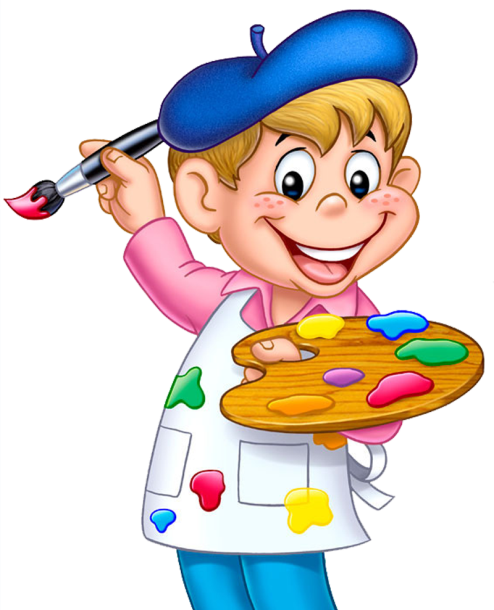 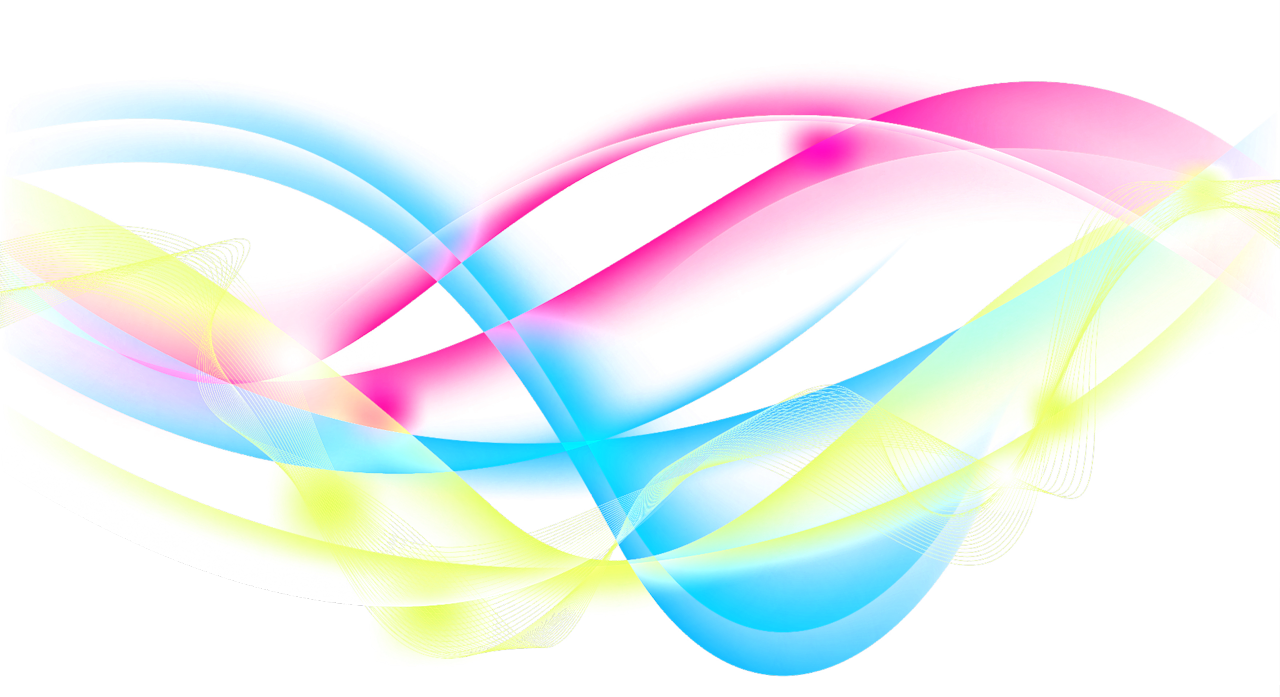 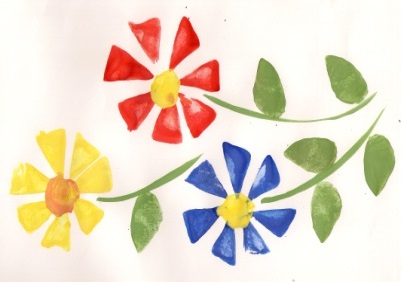 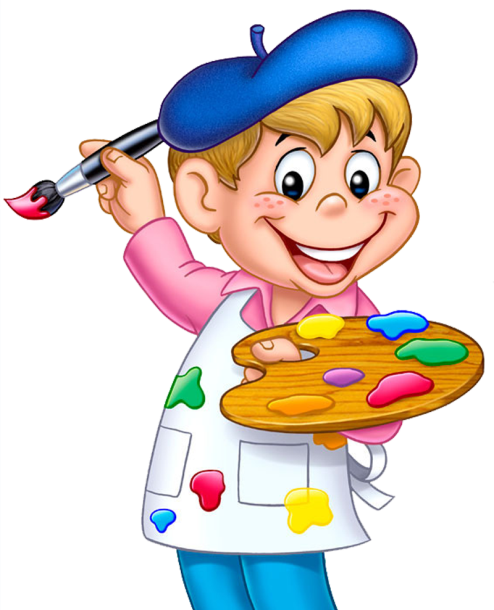 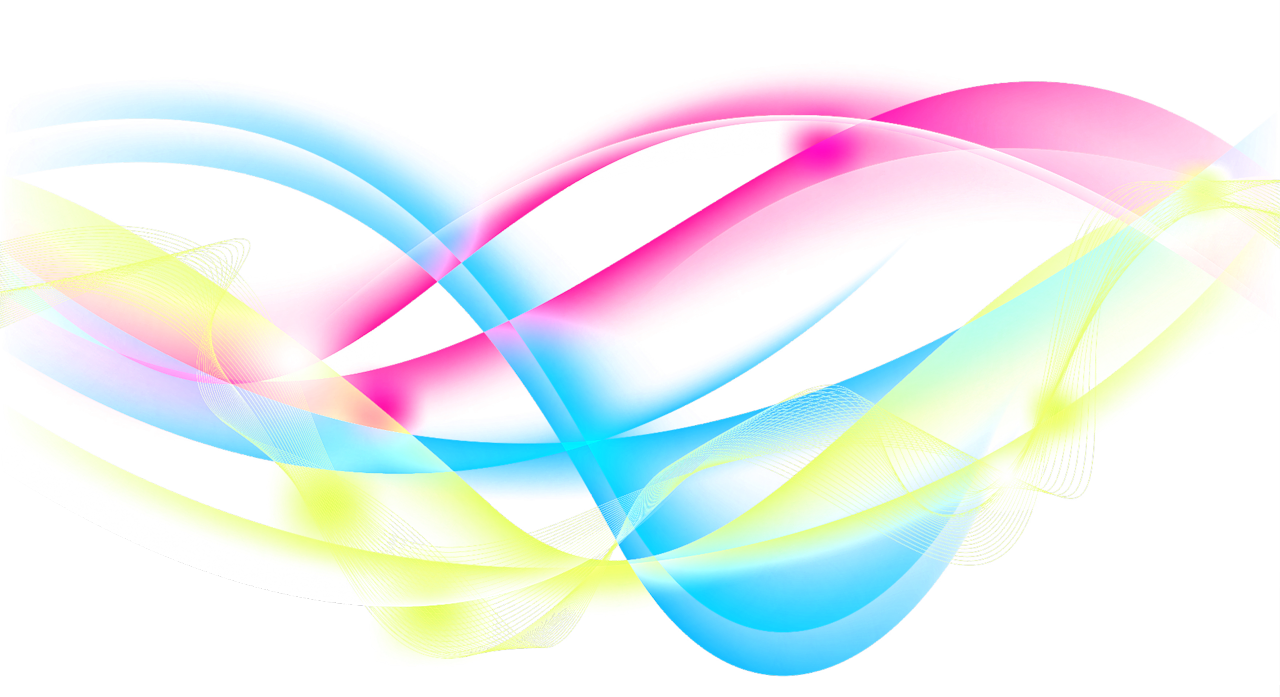 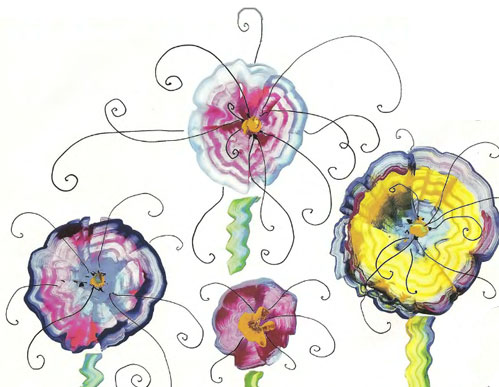 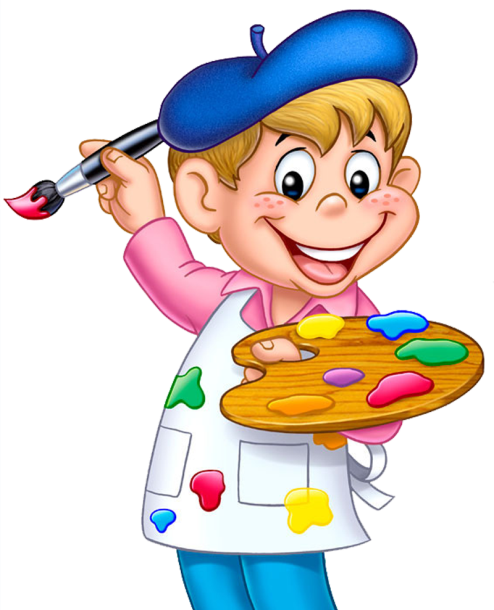 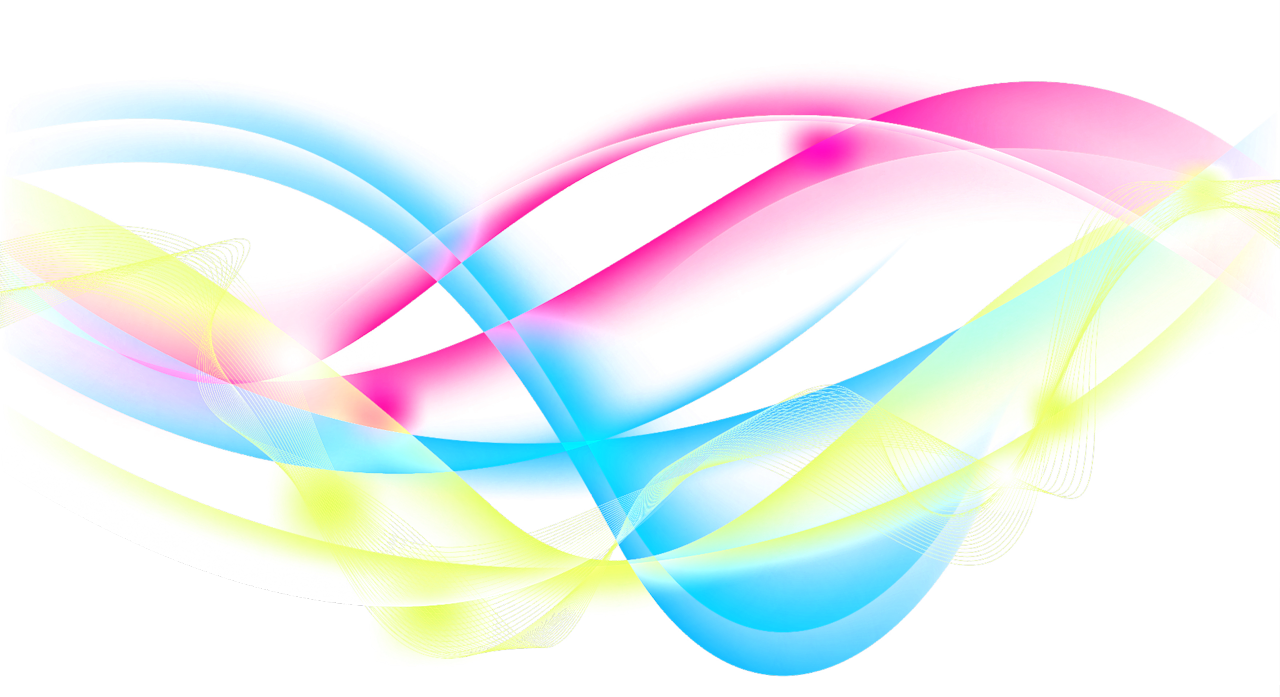 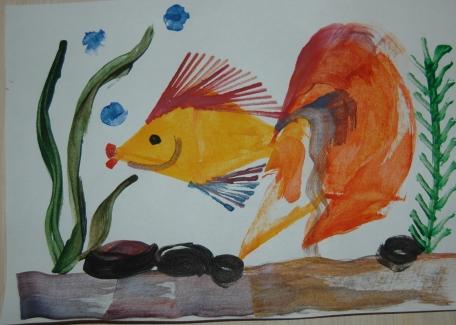 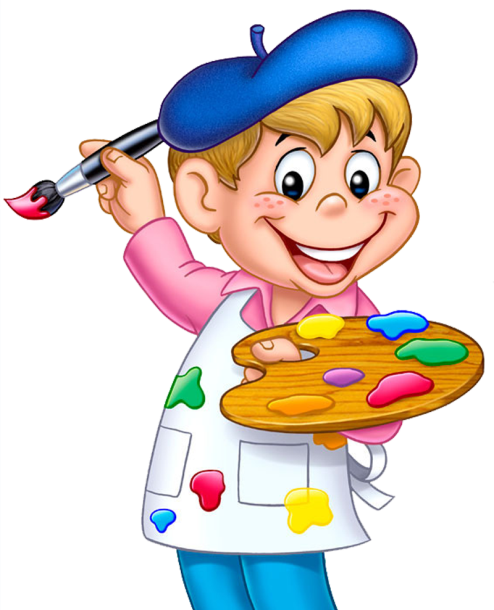 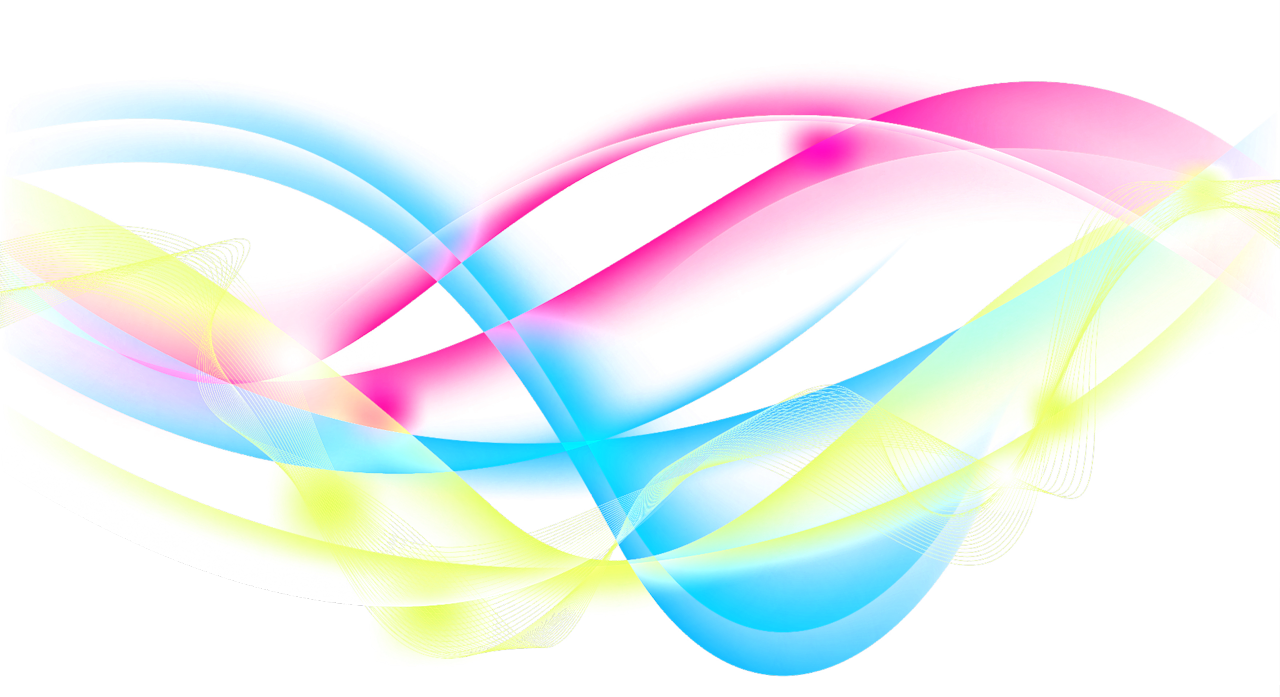 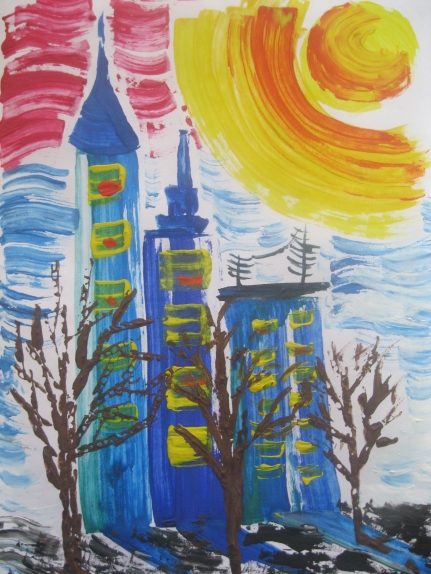 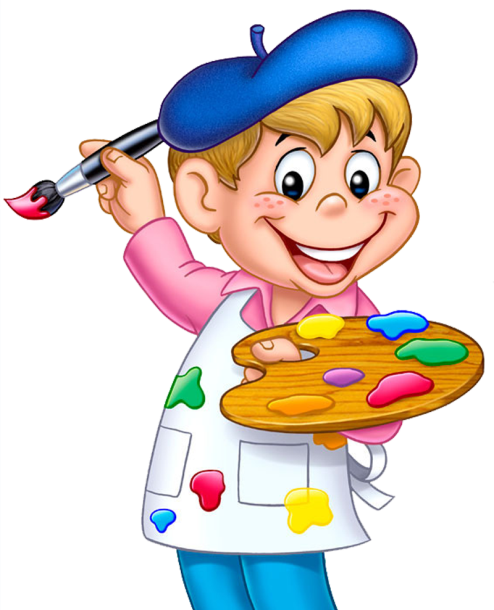 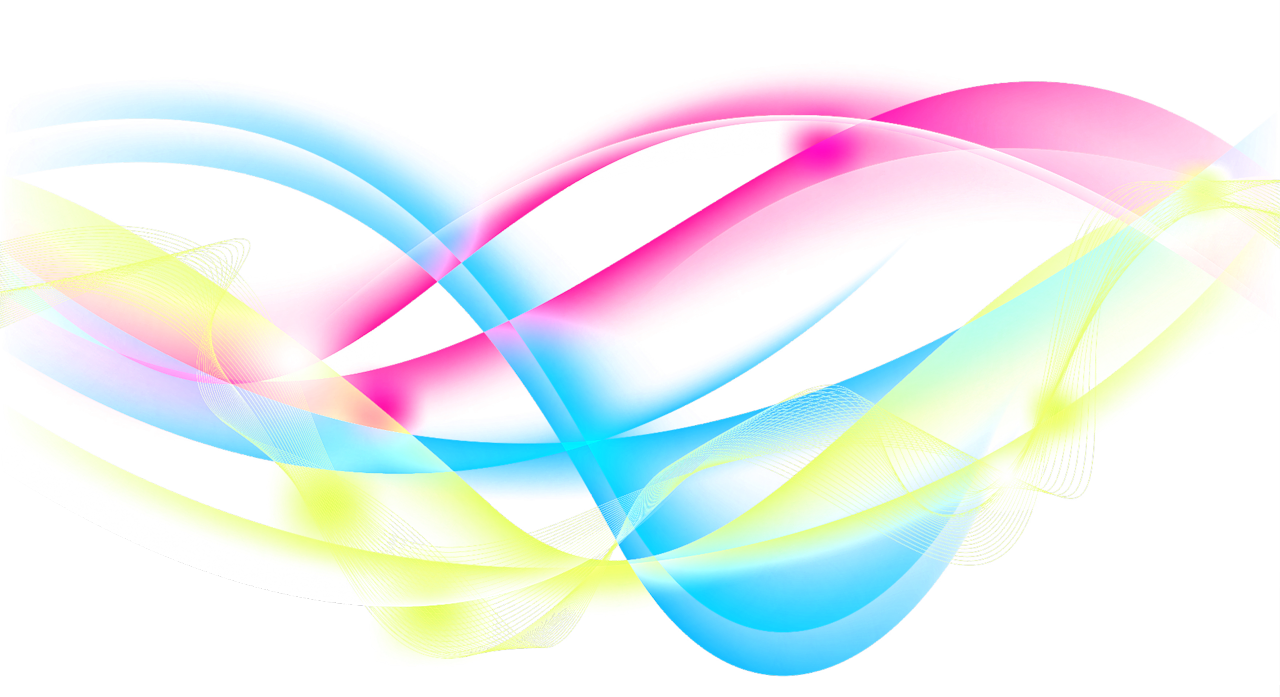 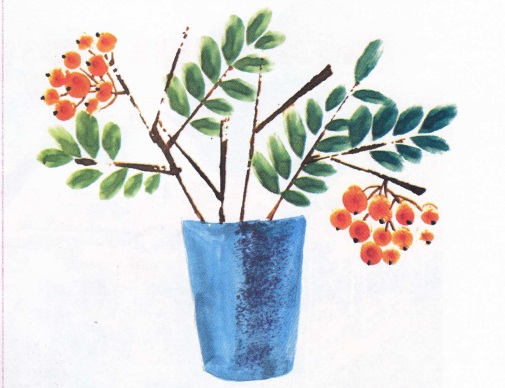 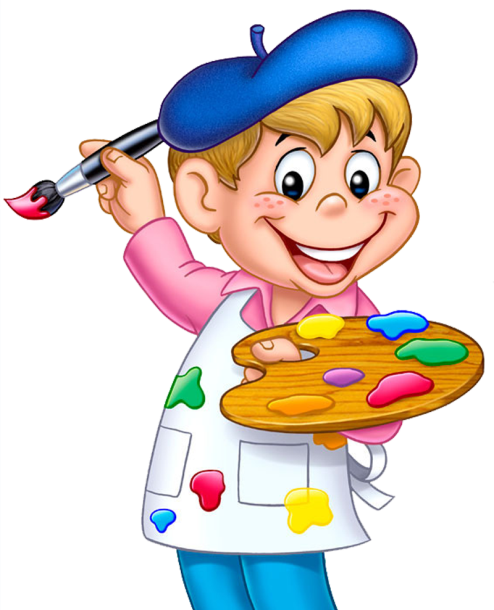 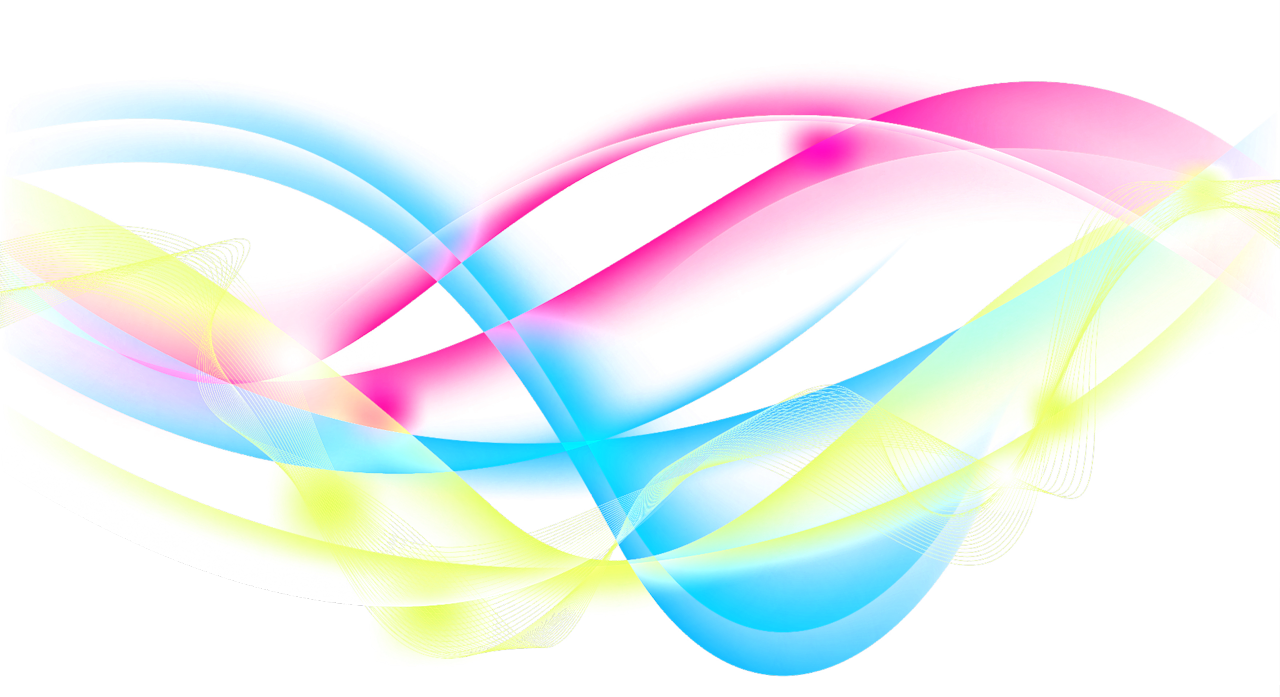 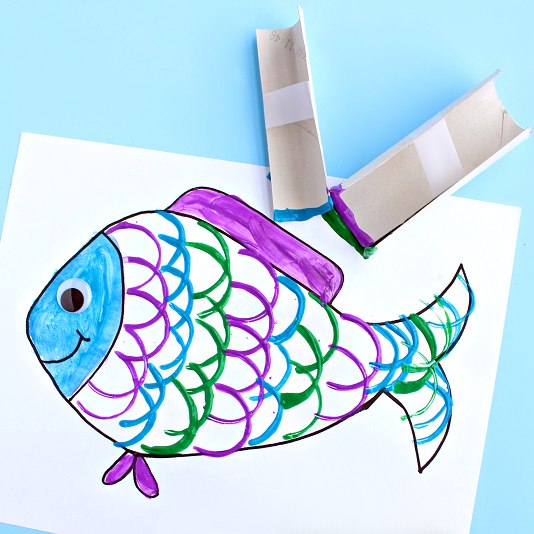 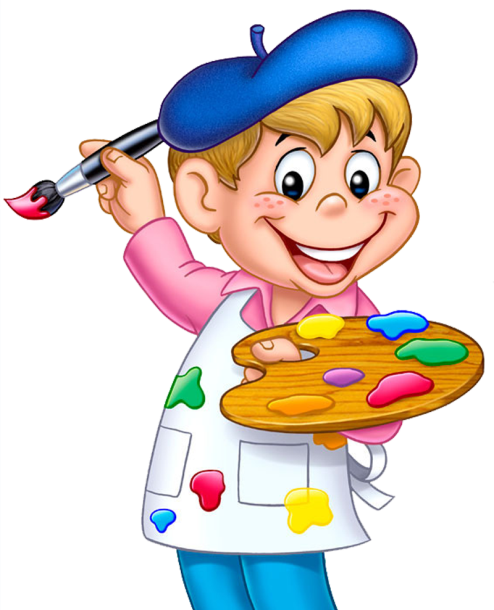 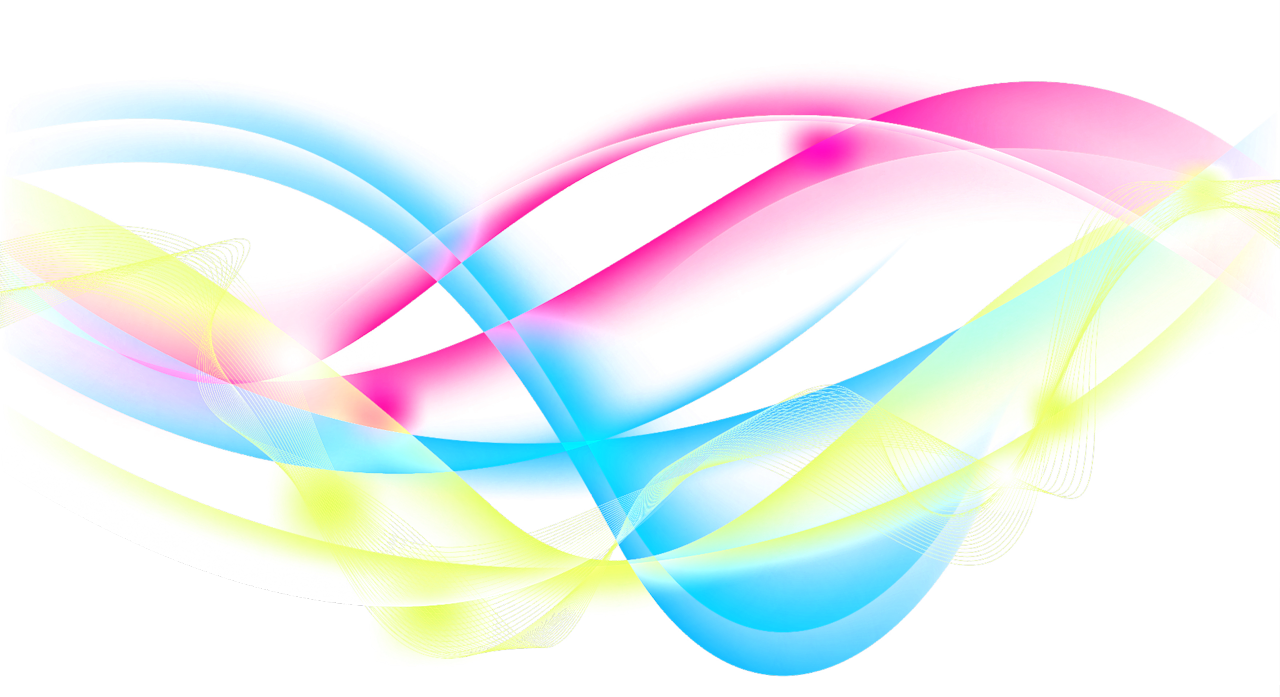 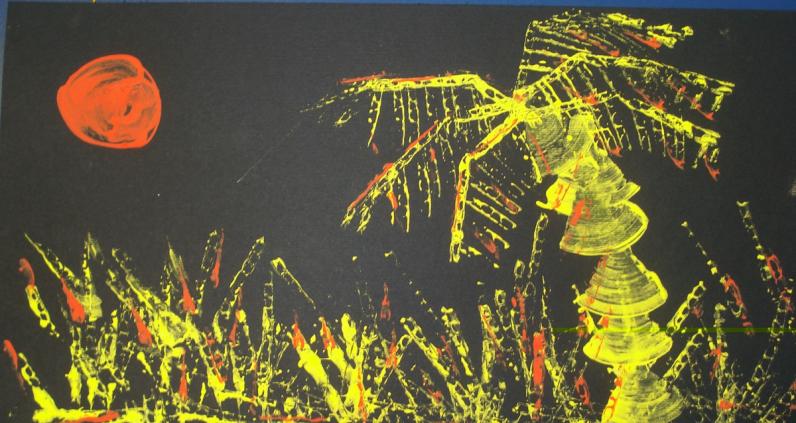 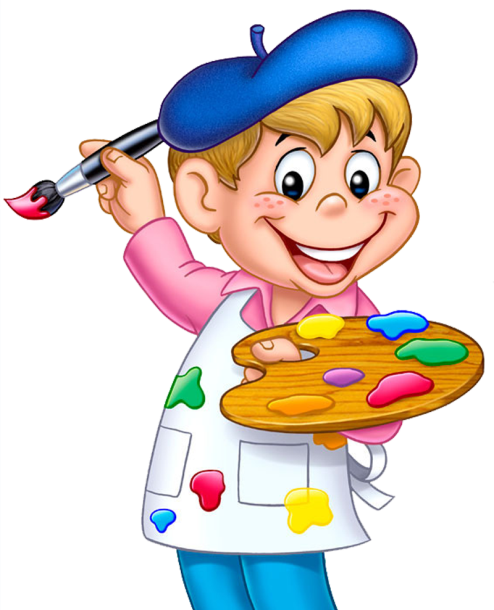 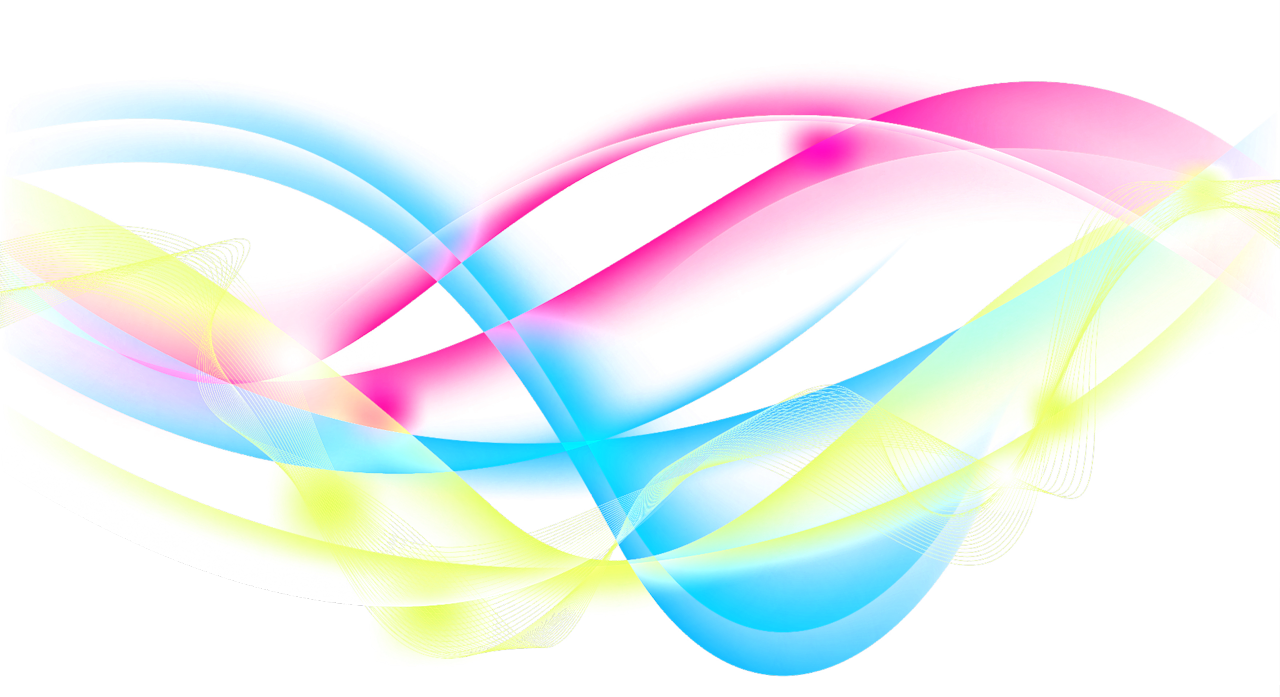 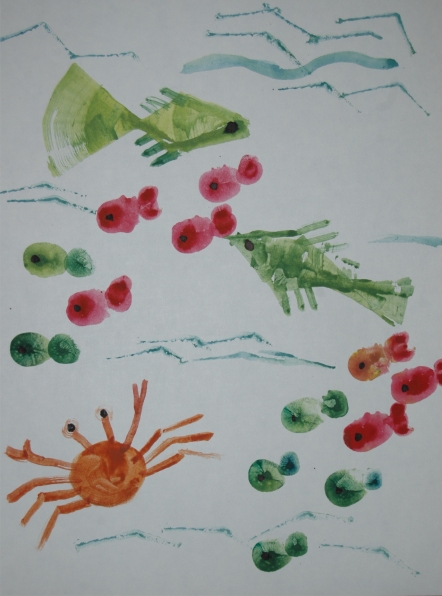 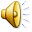 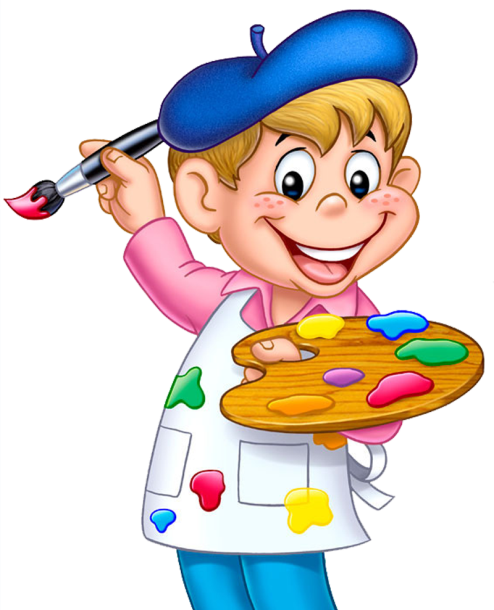 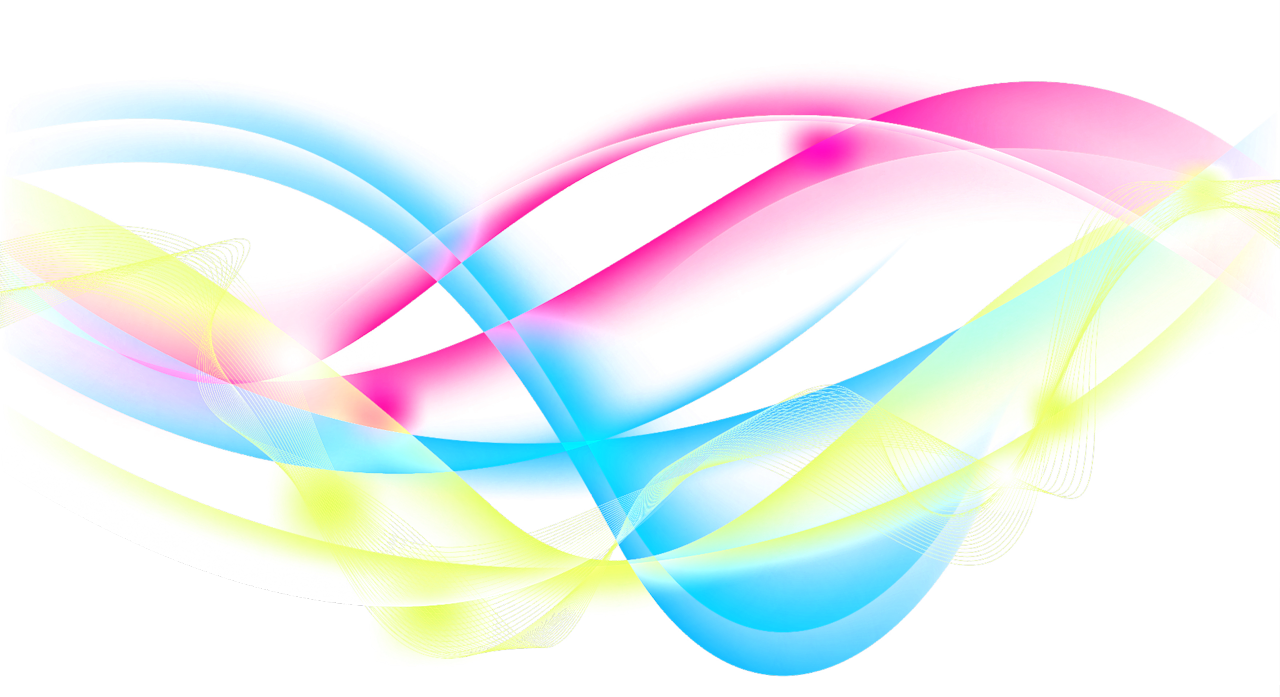 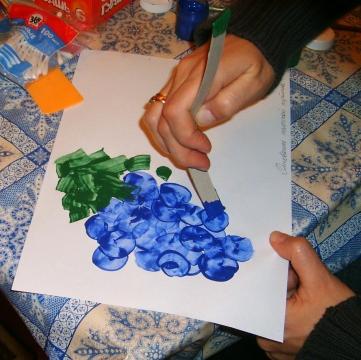 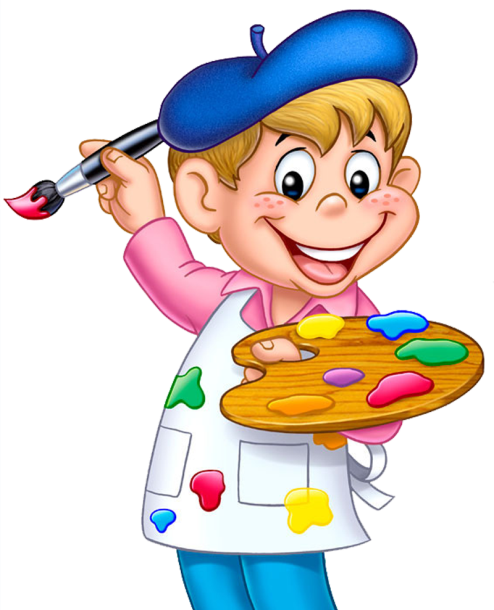 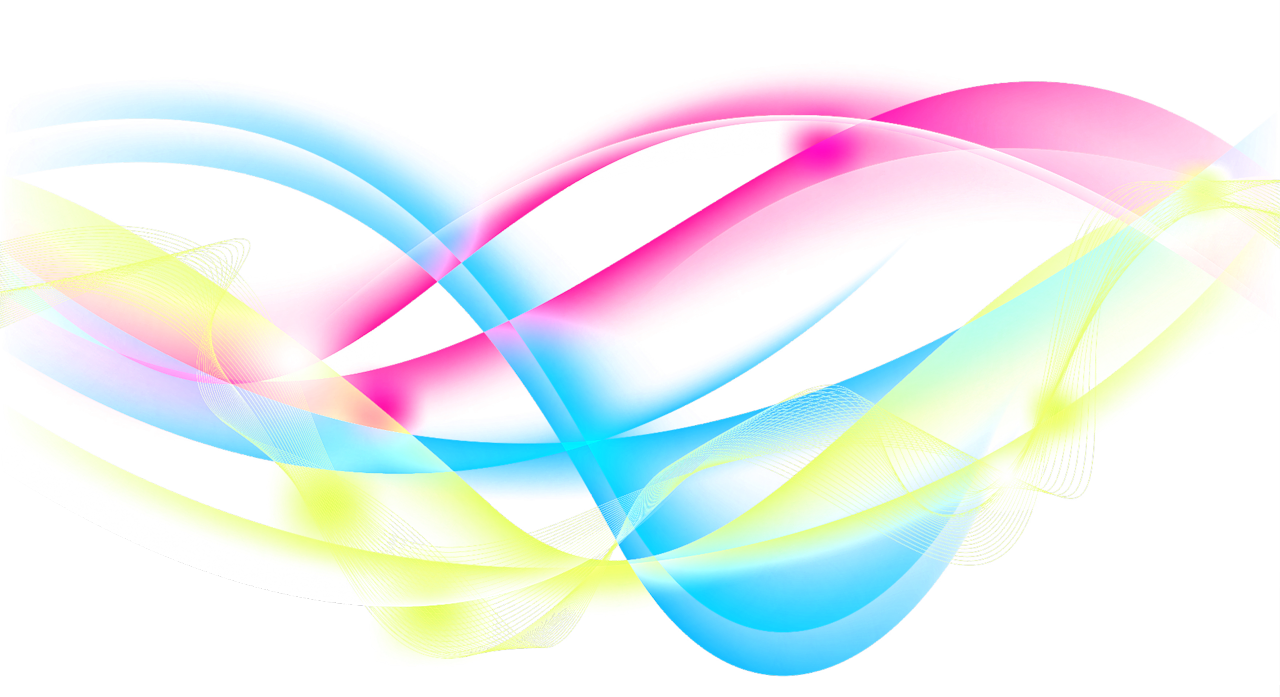 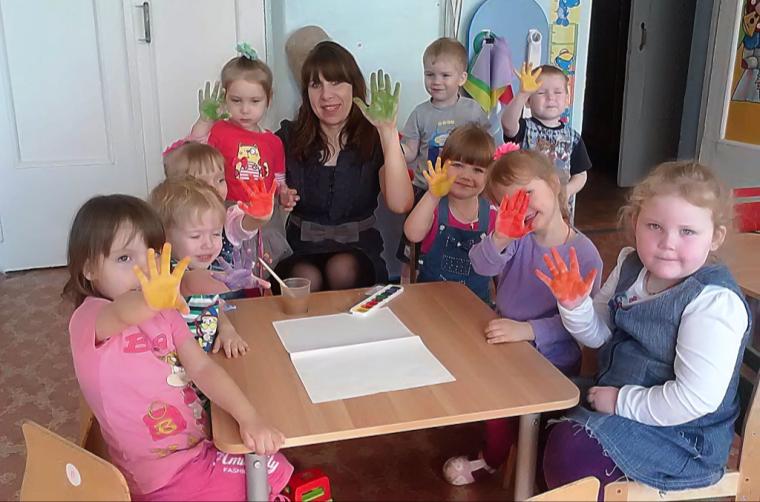 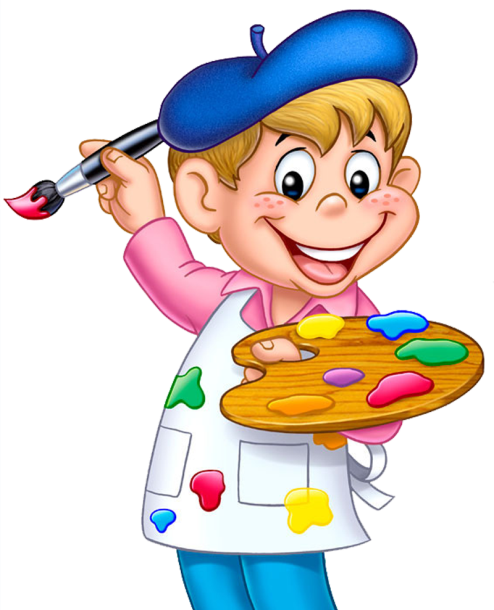 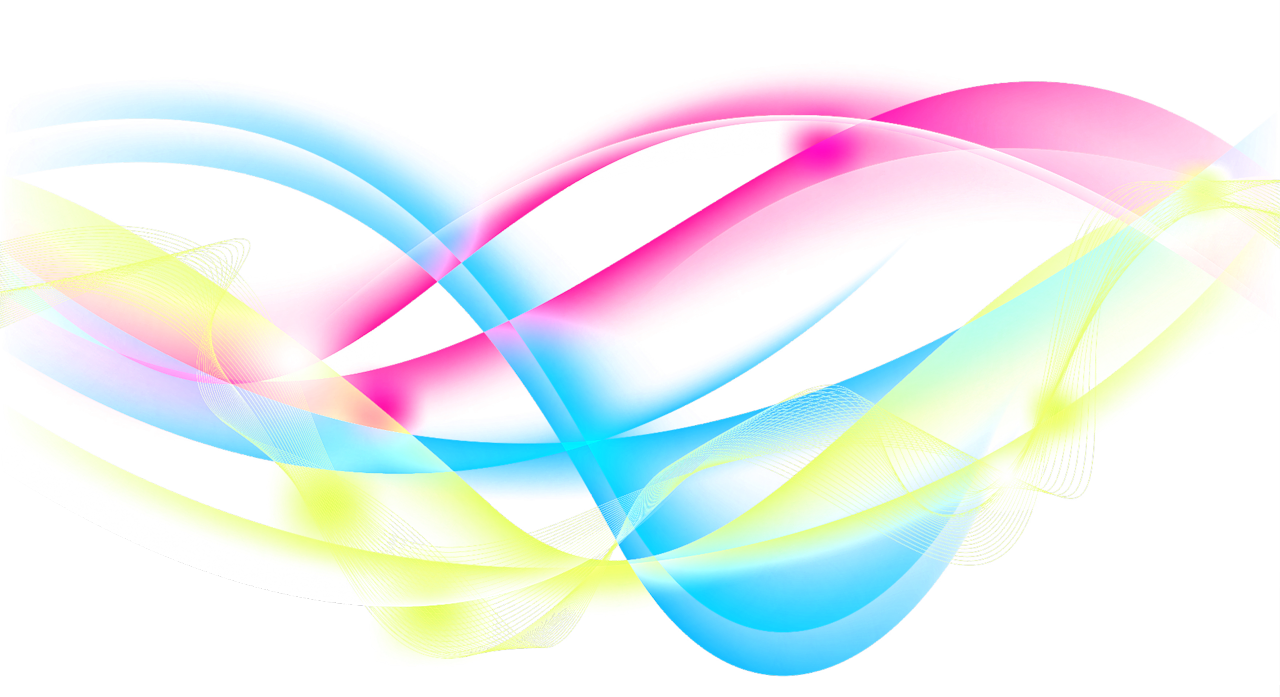 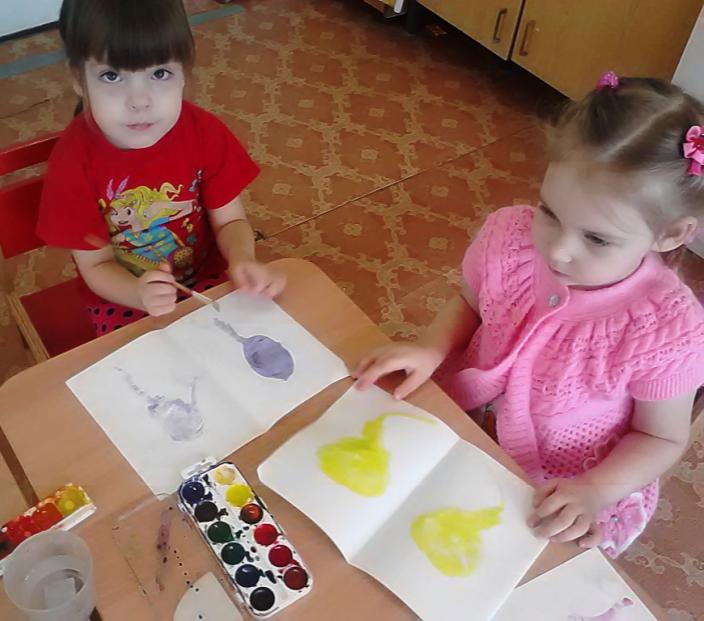 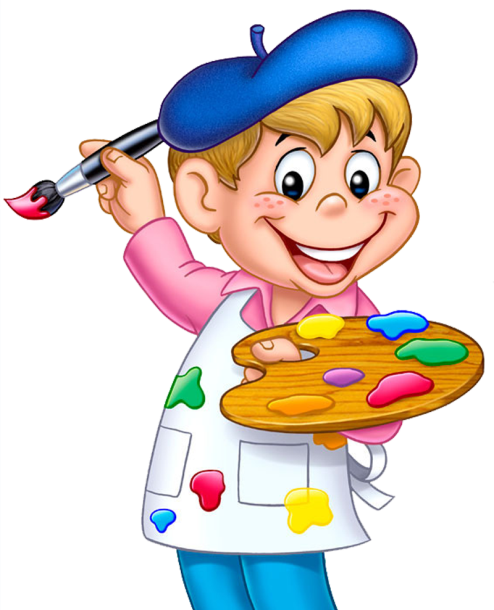 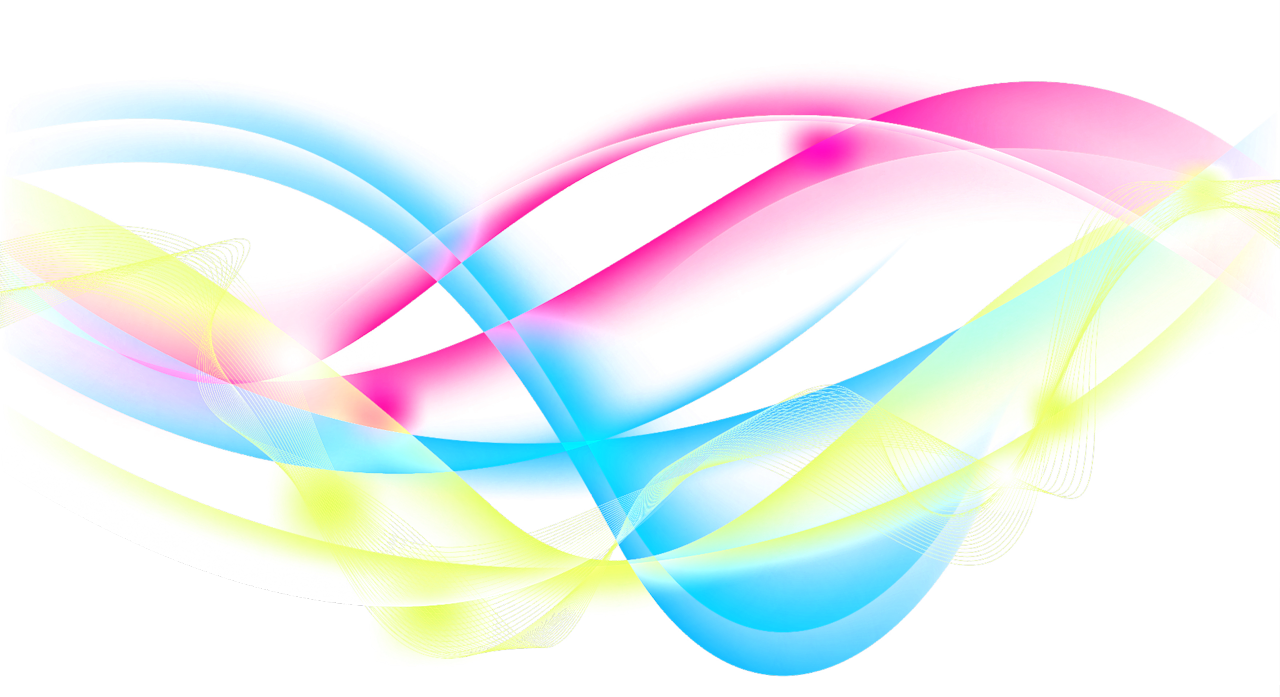 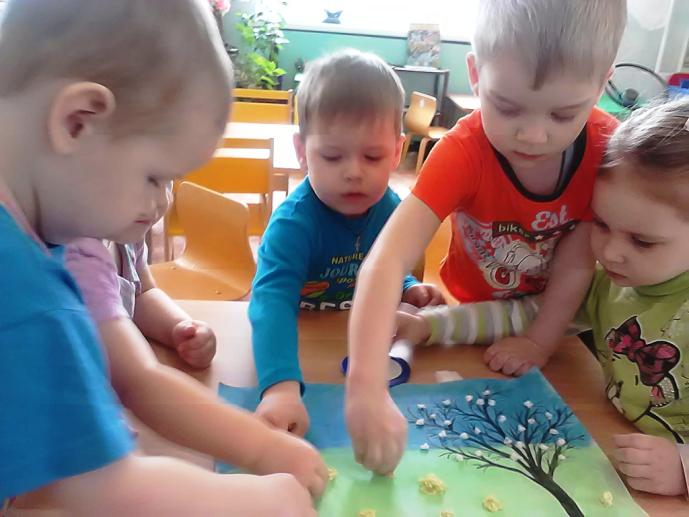 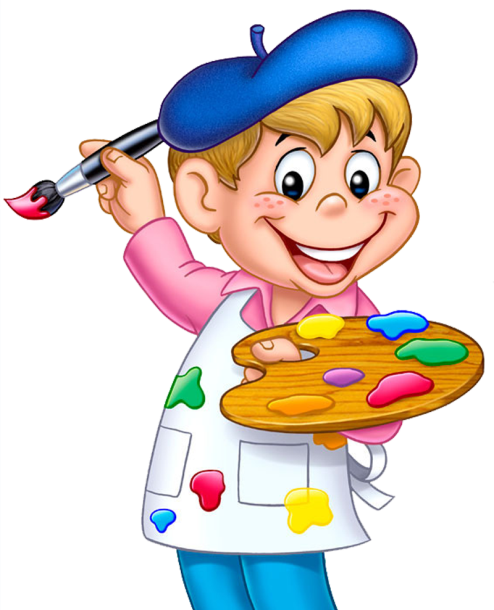 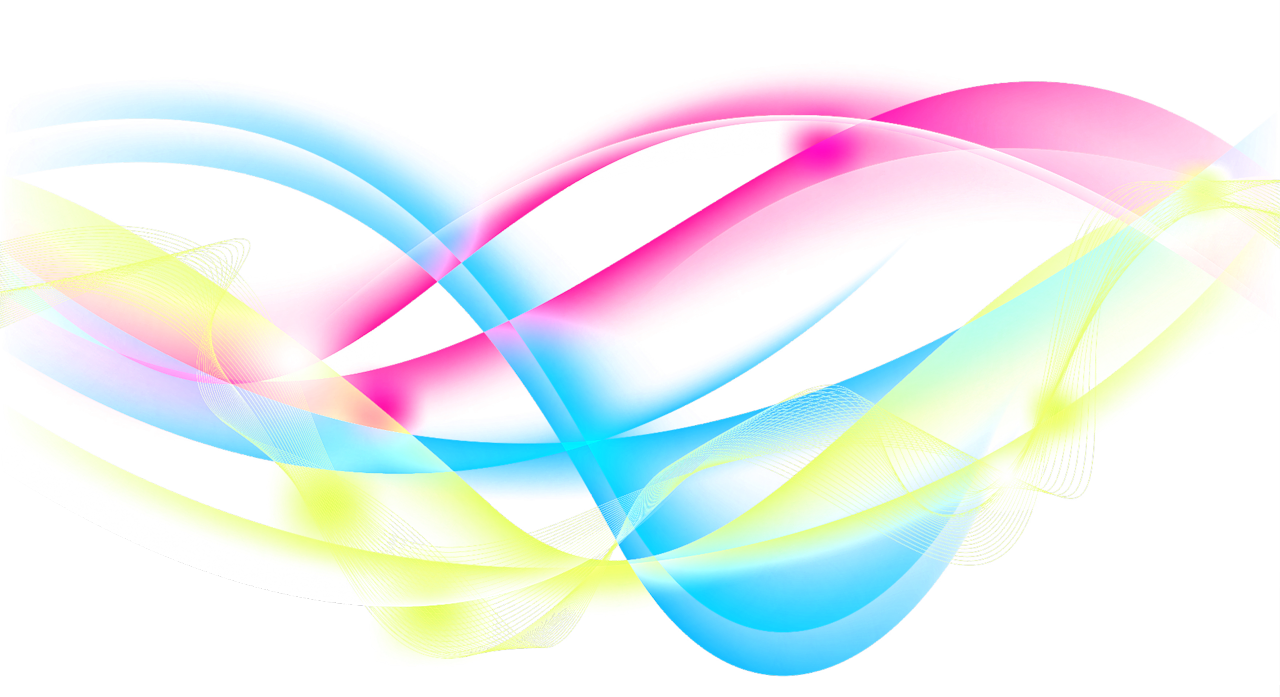 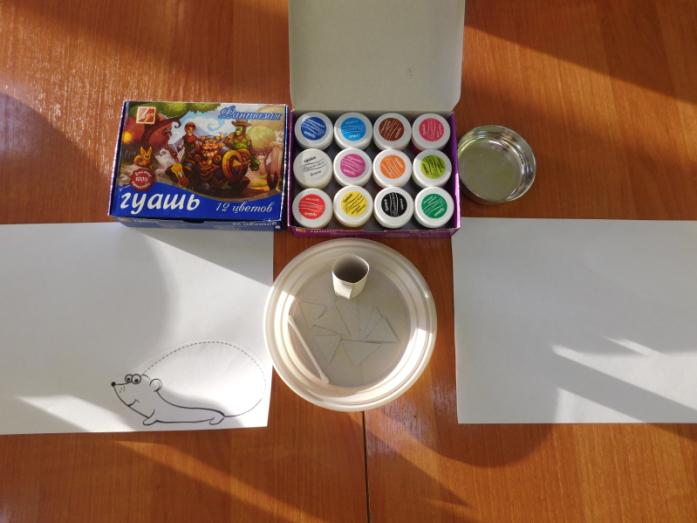 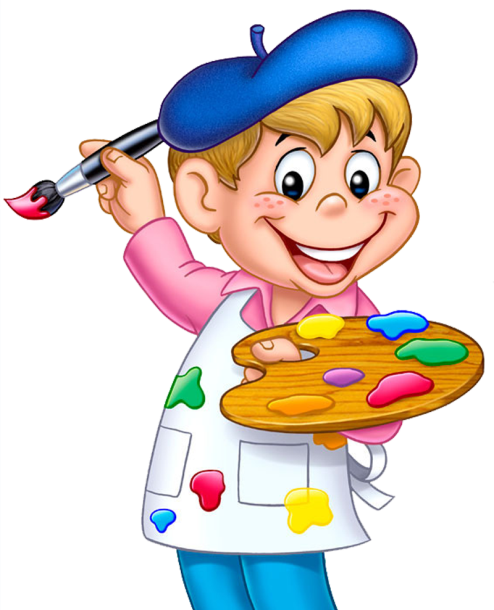 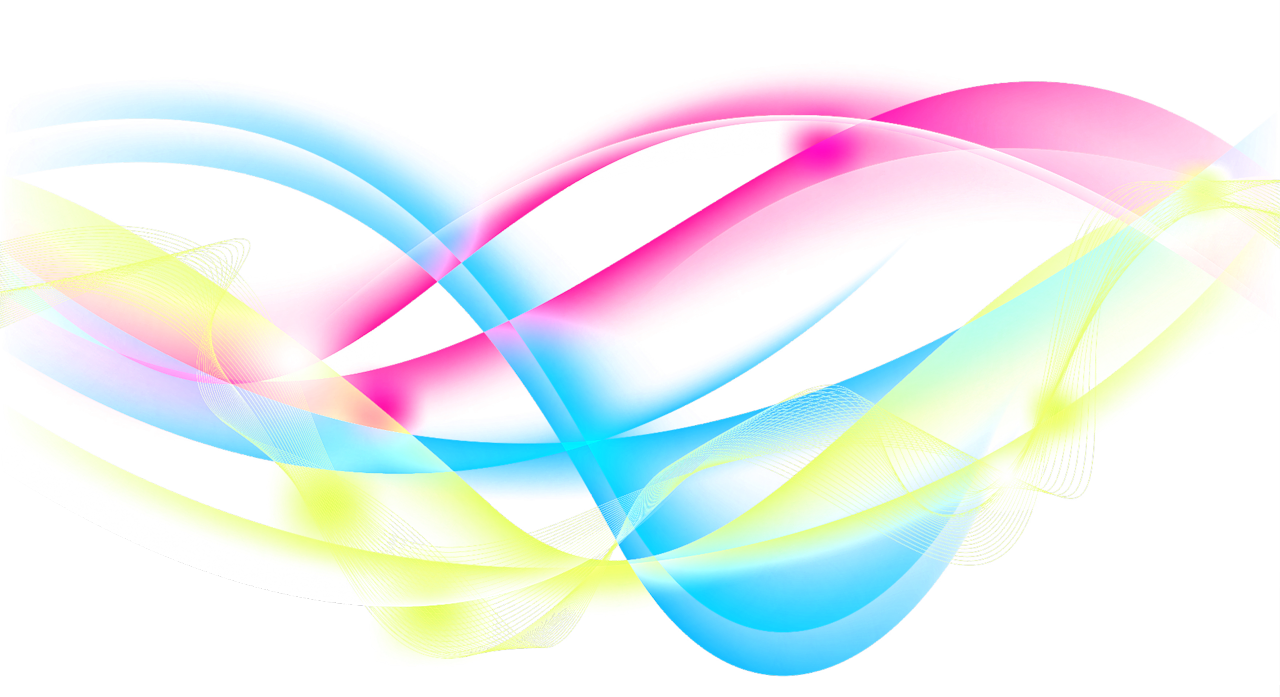 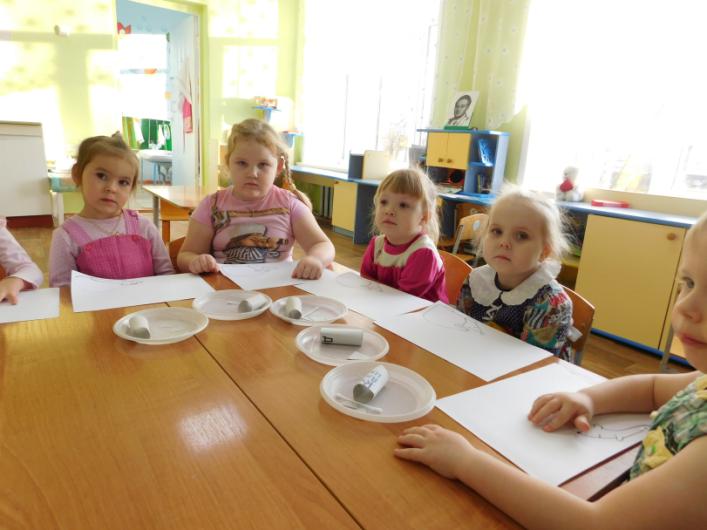 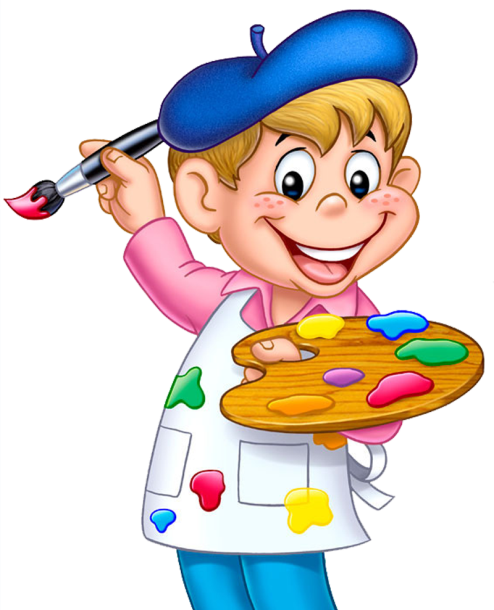 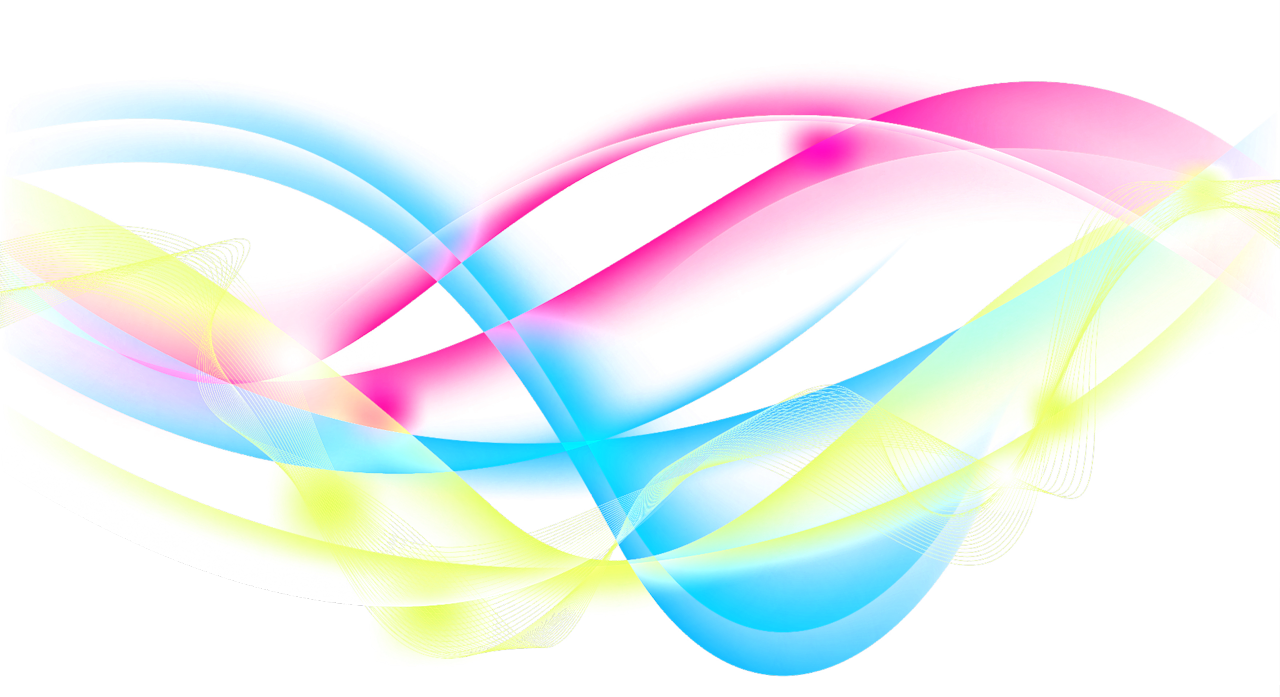 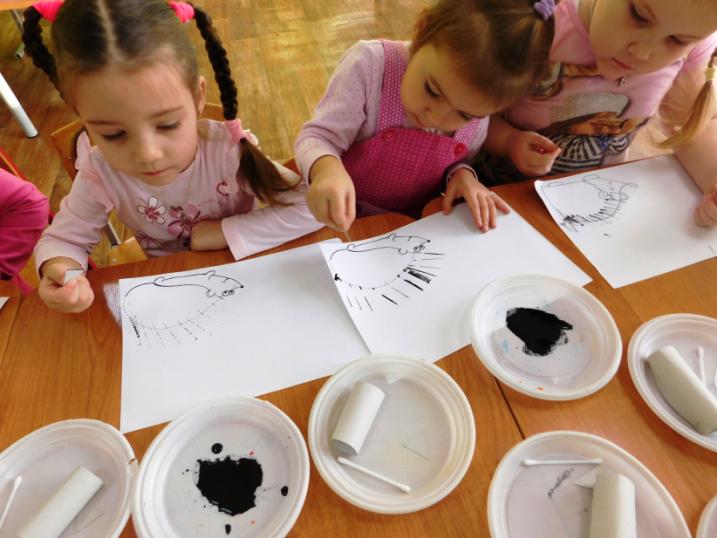 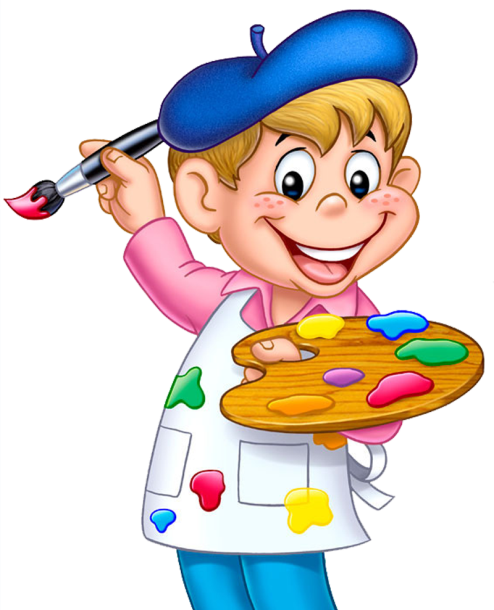 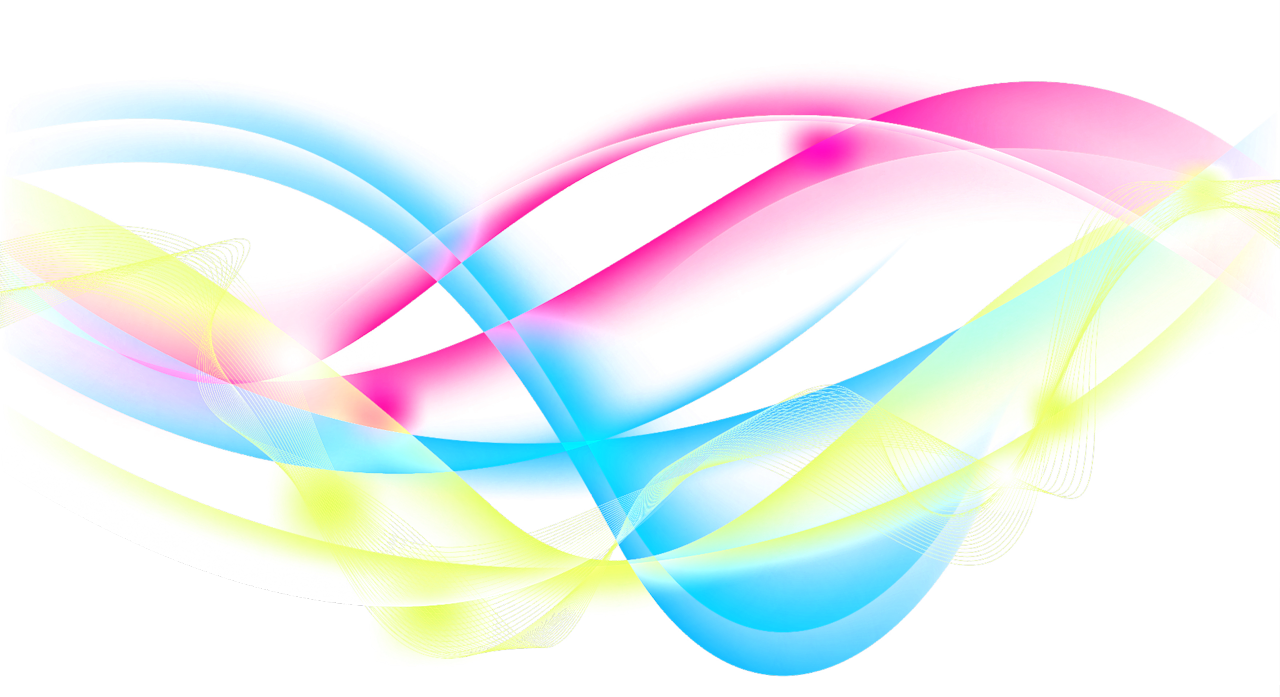 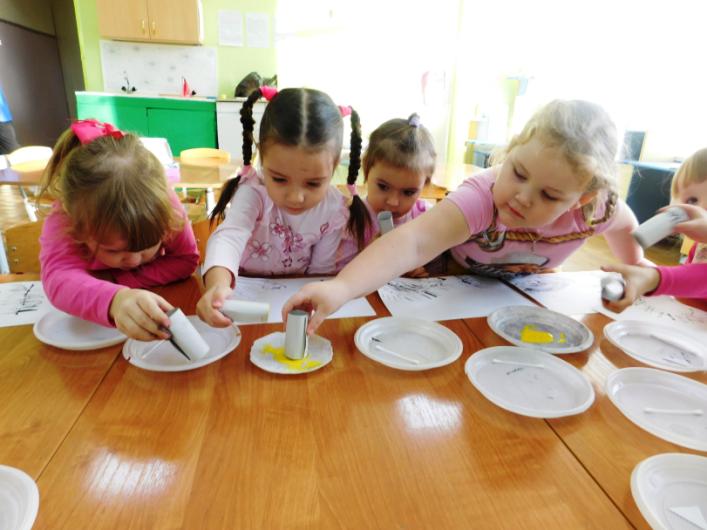 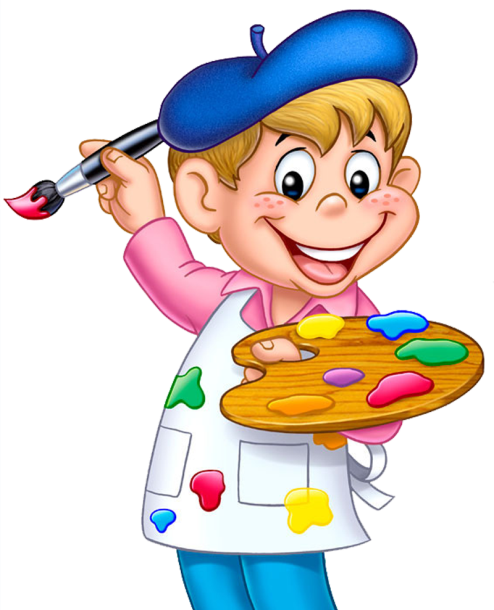 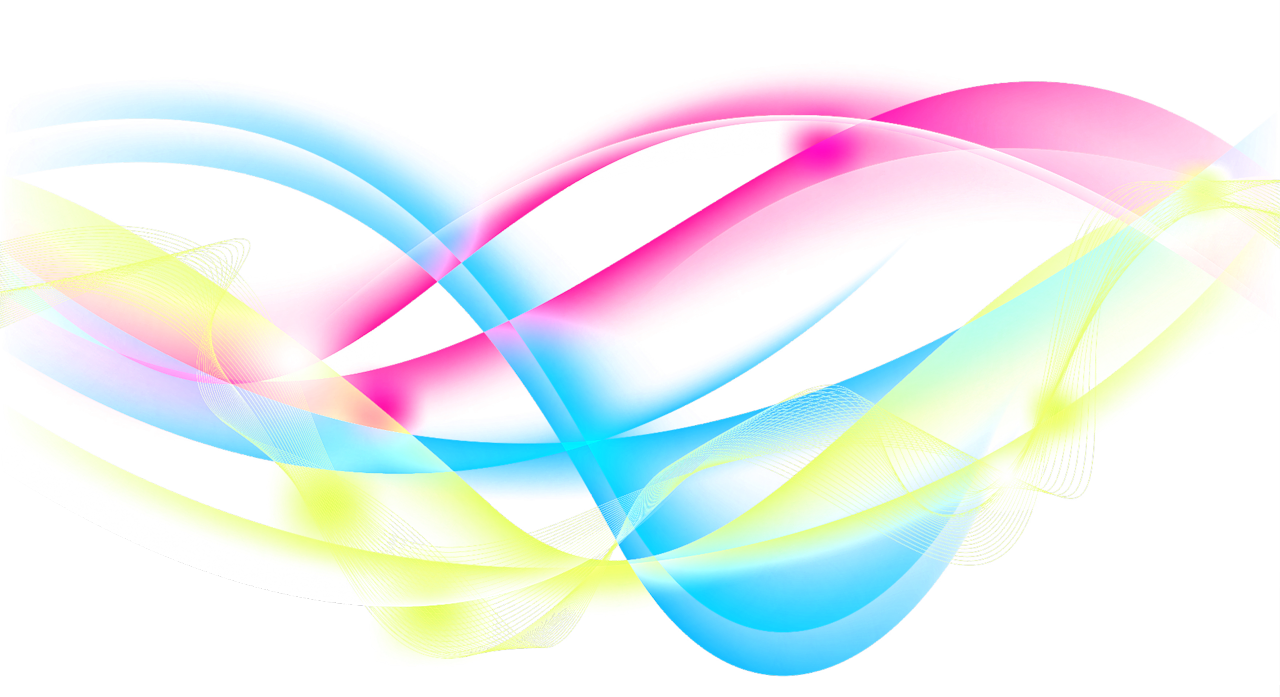 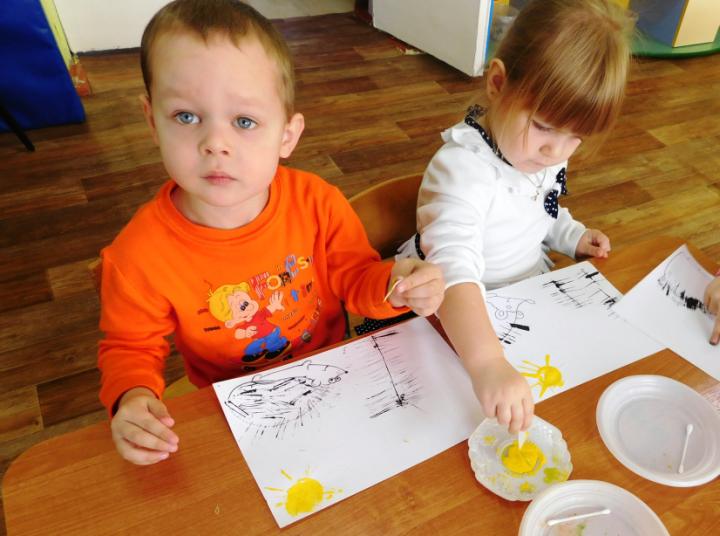 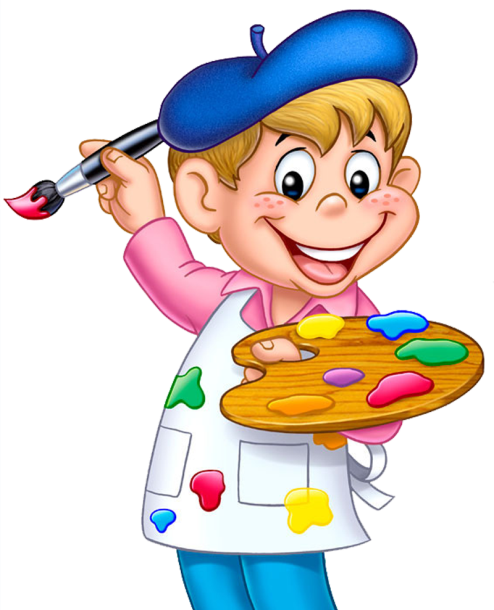 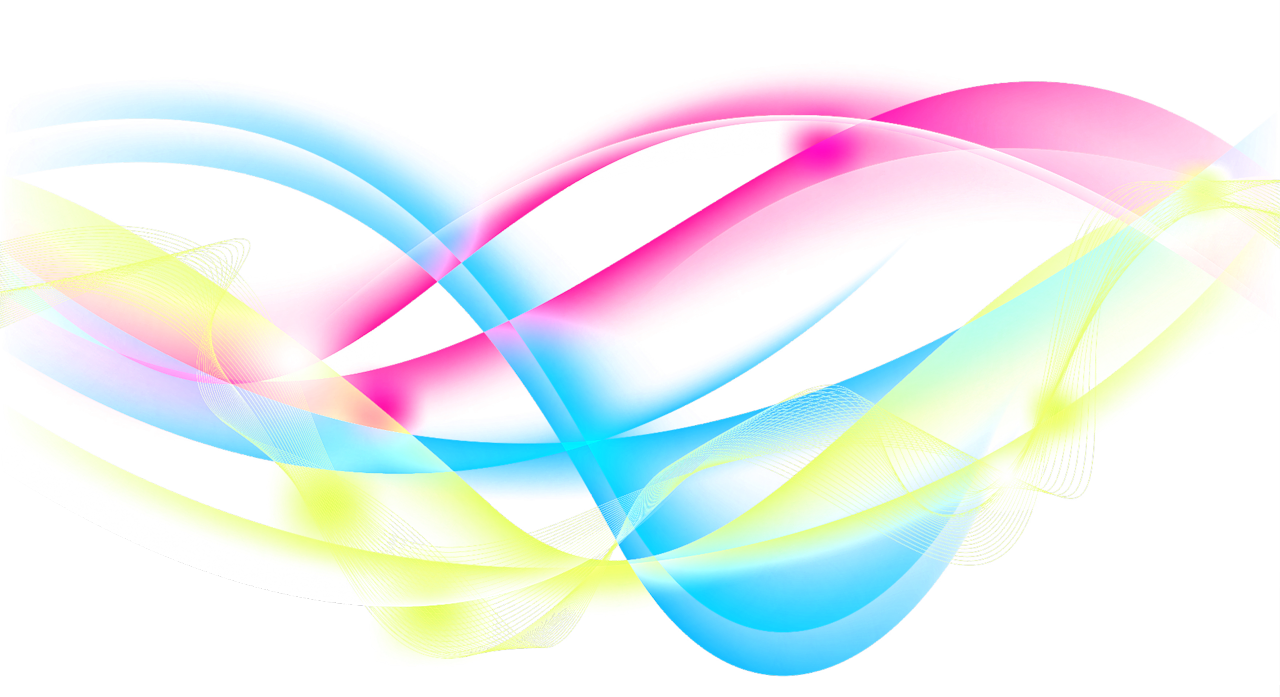 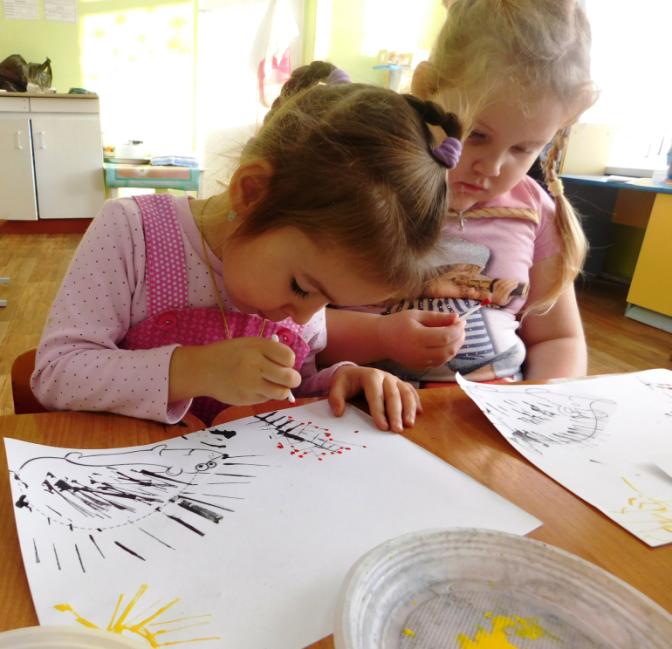 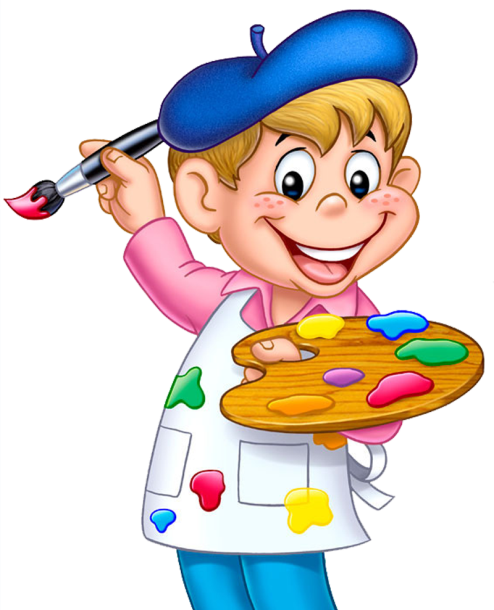 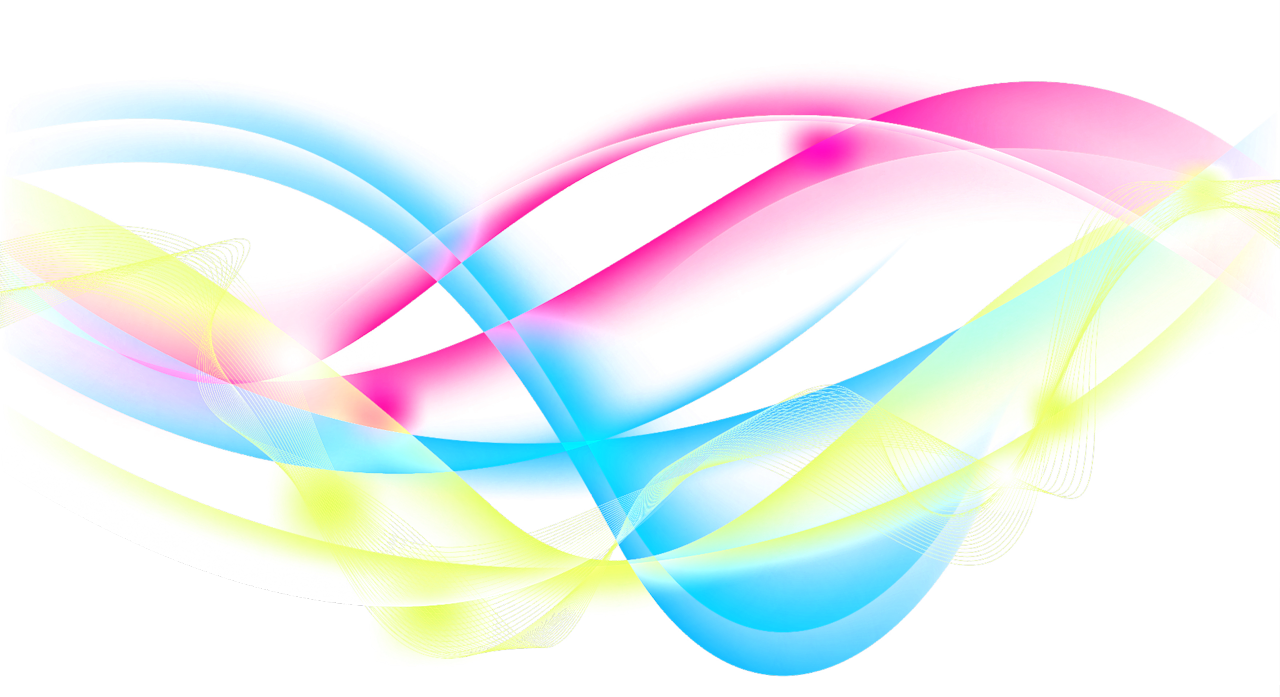 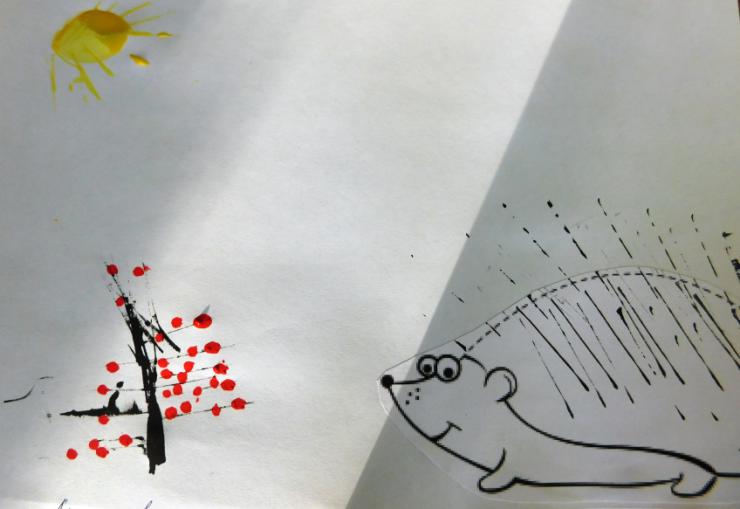 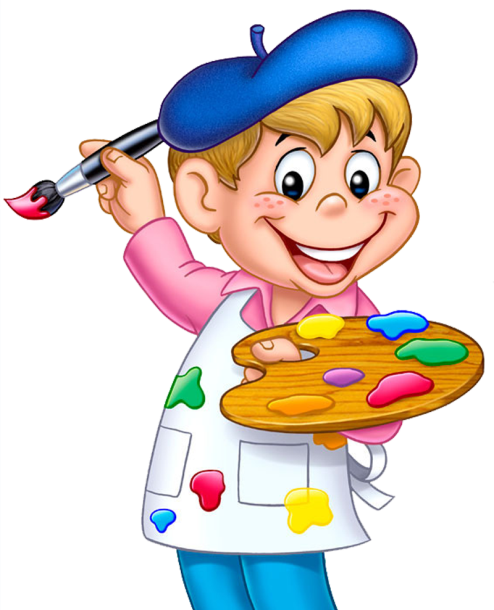 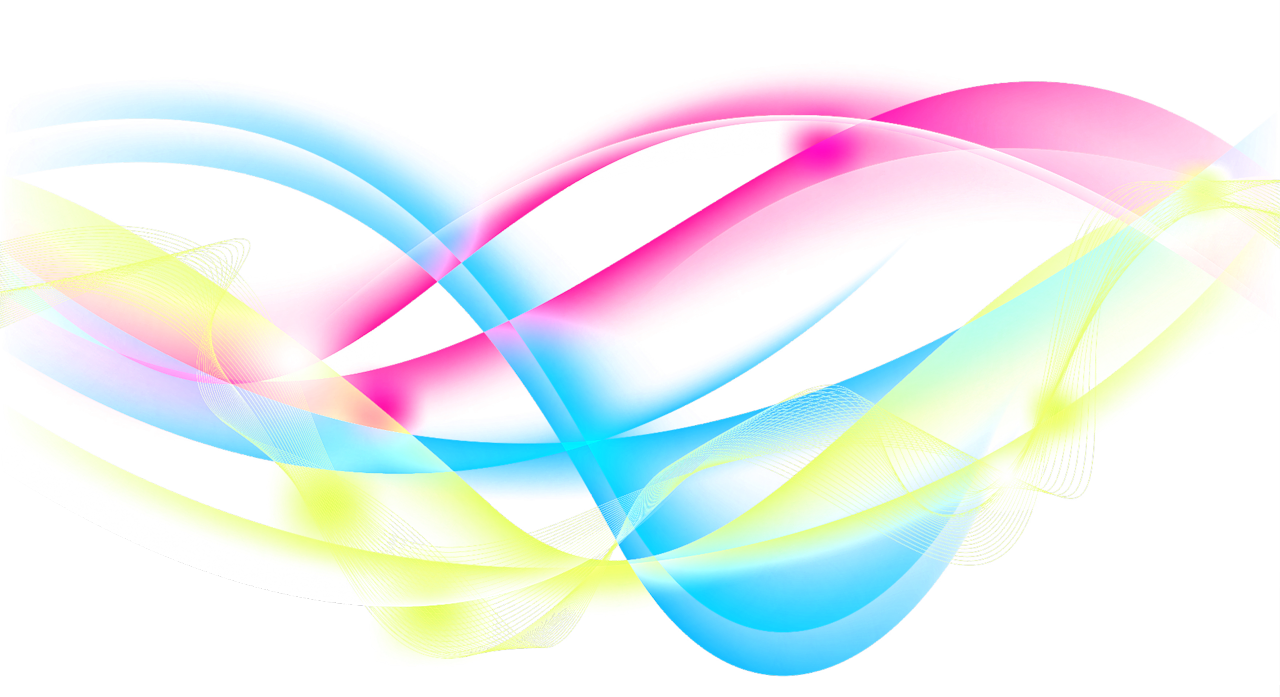 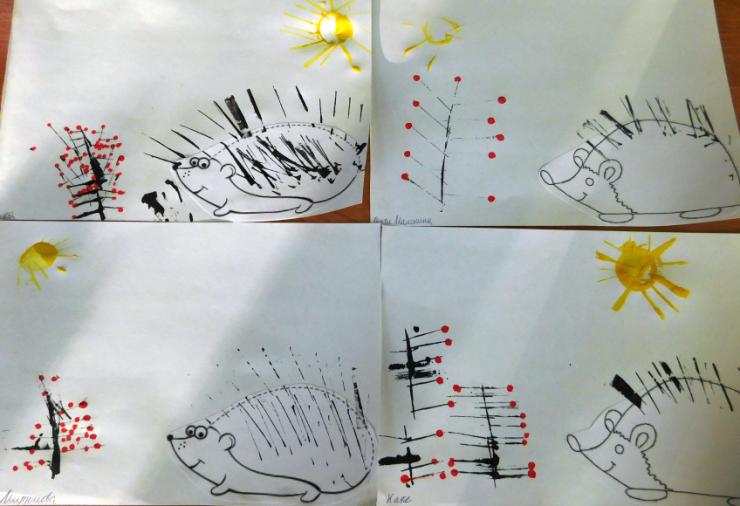 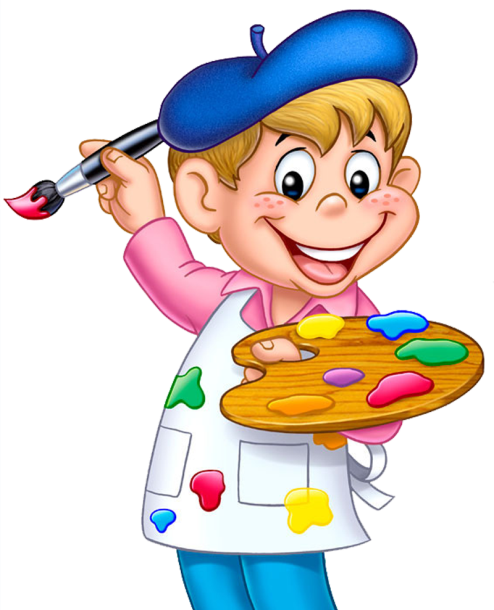 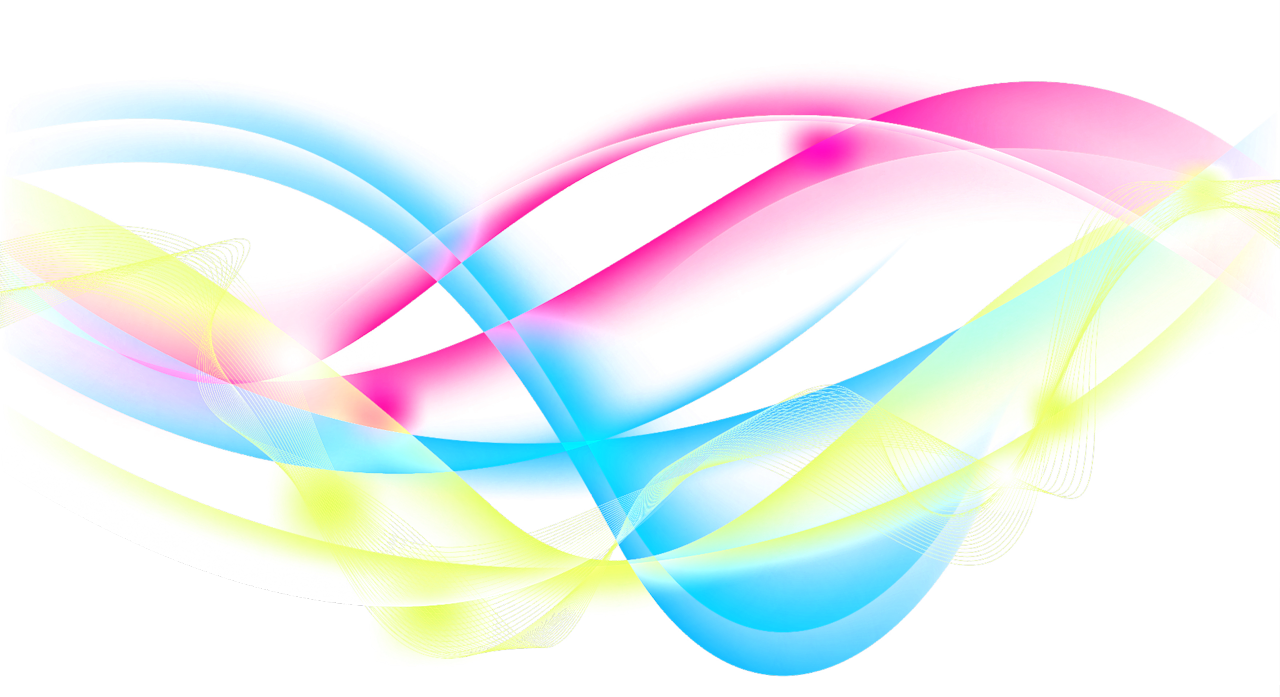 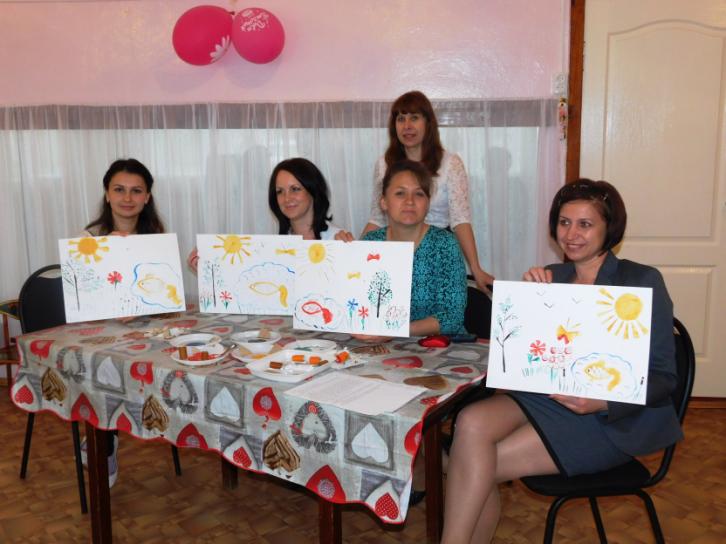 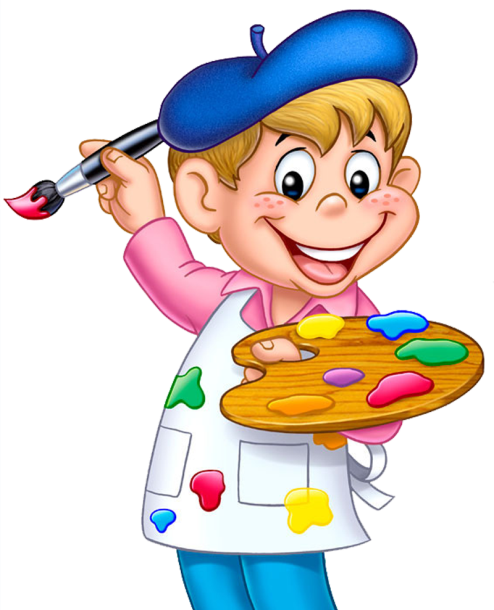 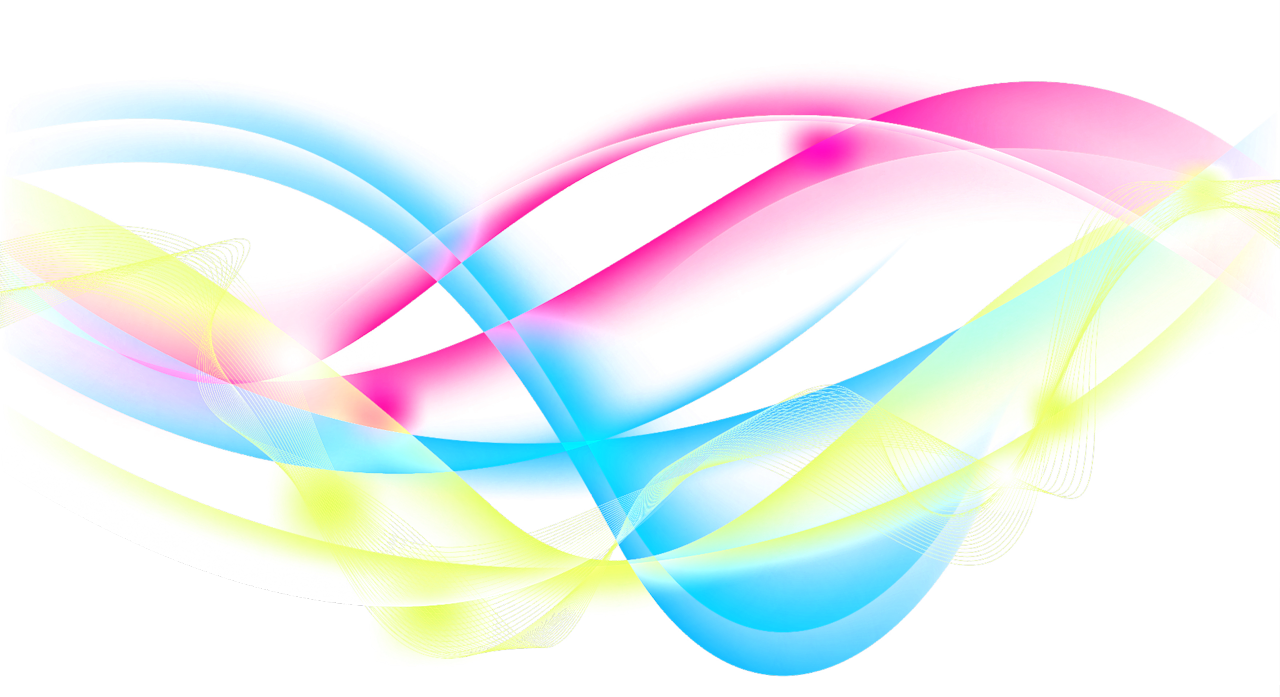 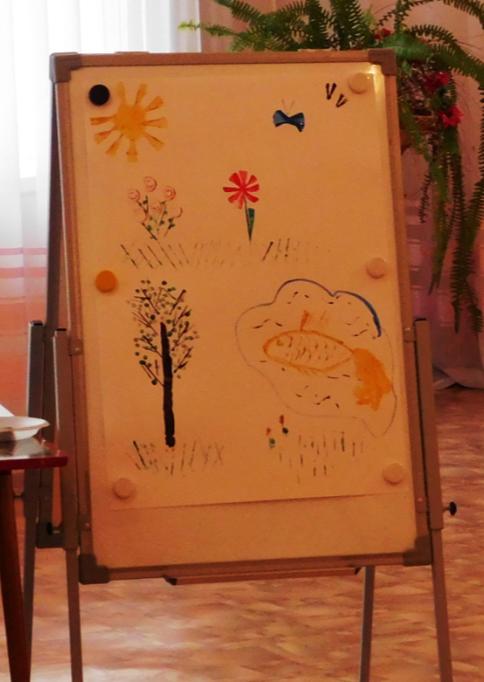 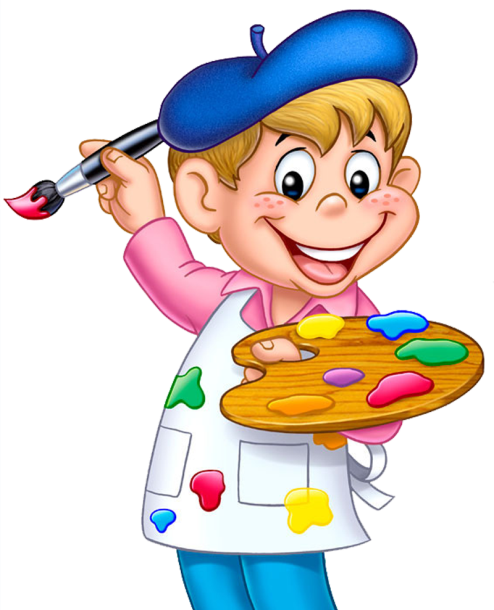 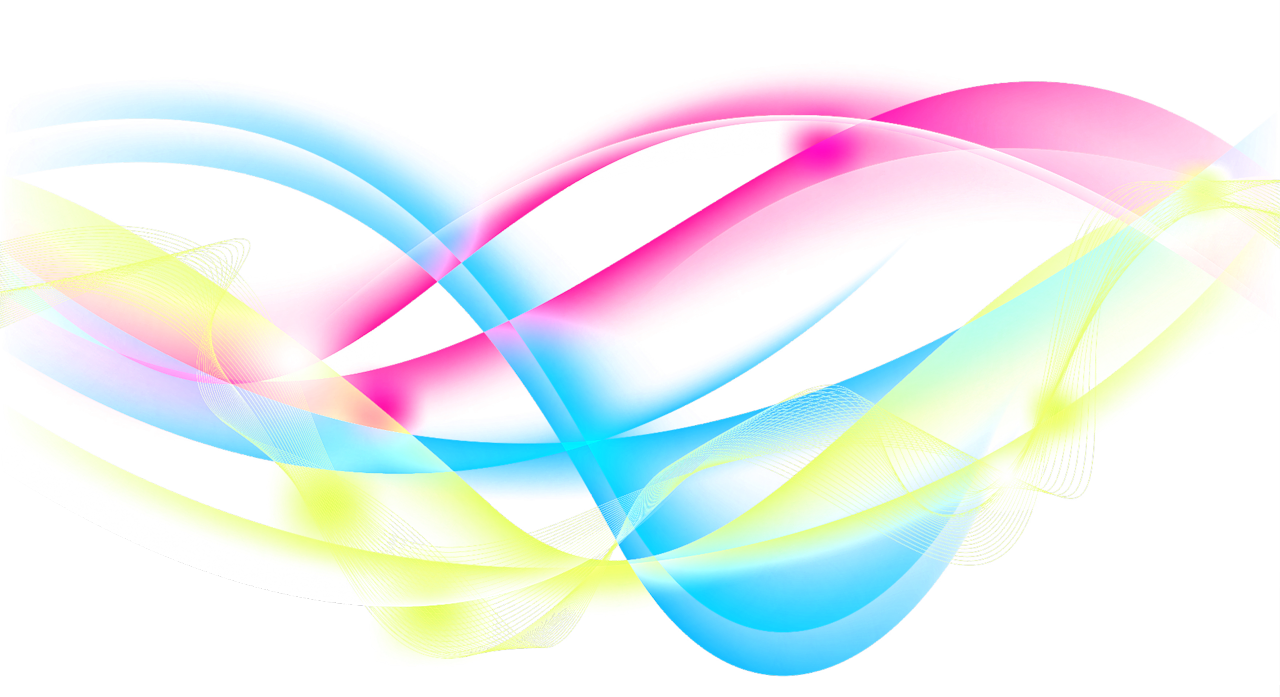 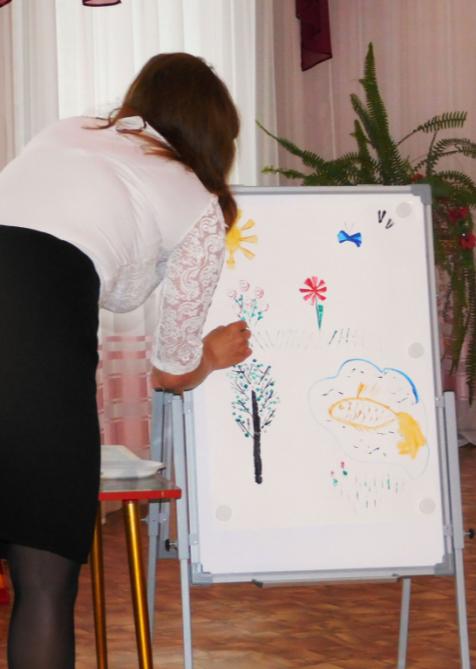 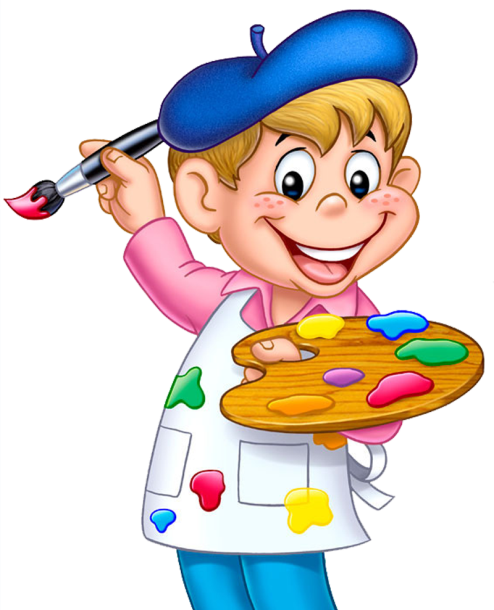 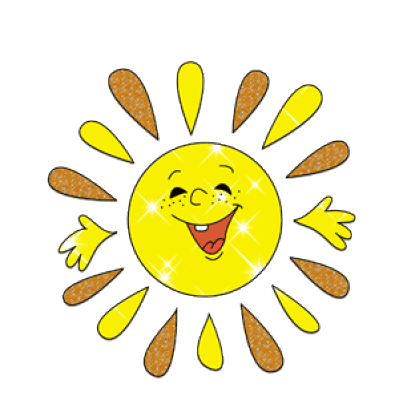 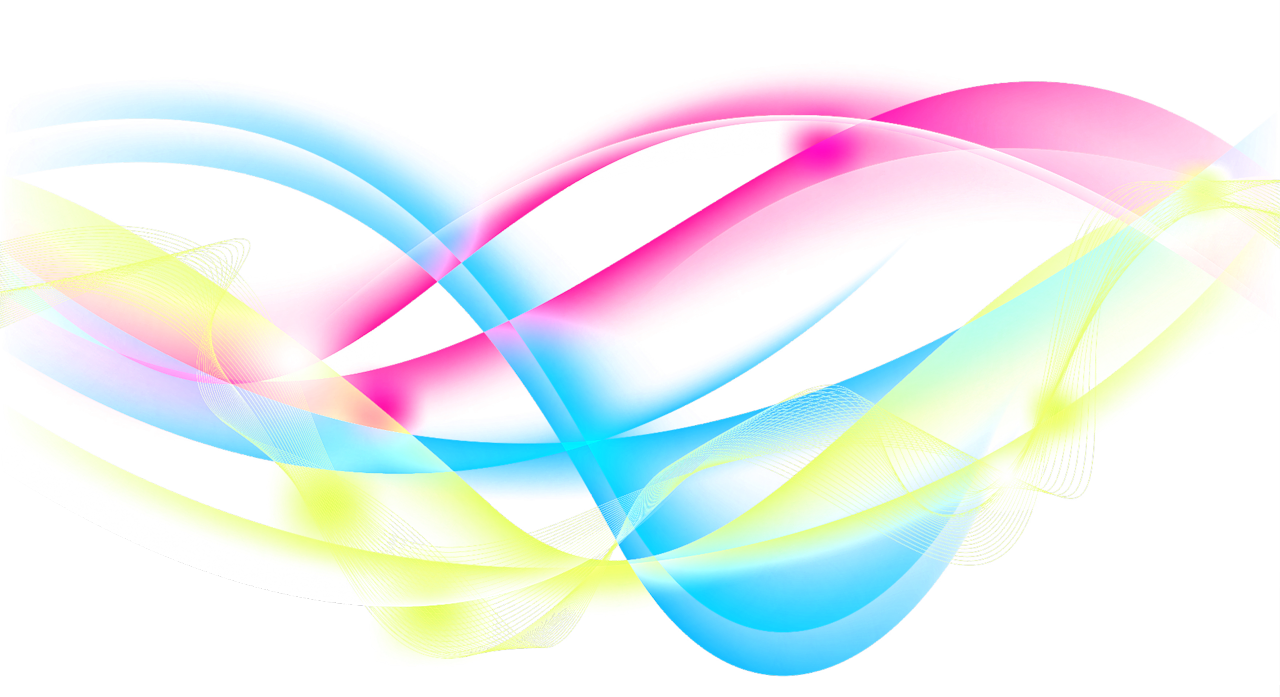 Благодарю
 за внимание
                                    и участие
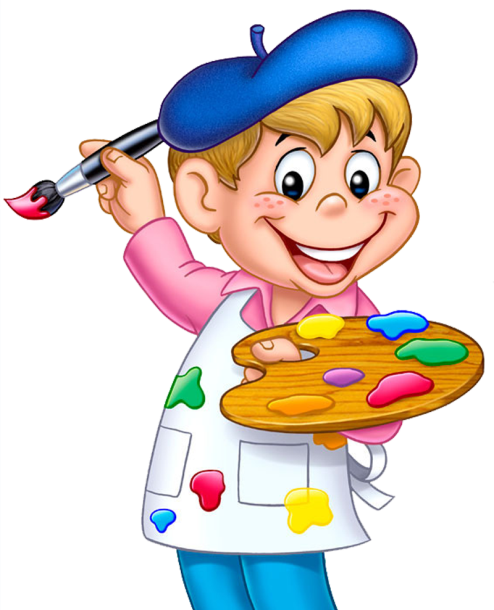